Министерство образования РМ
Портфолио





Куниной Елены Анатольевны
воспитателя Муниципального автономного дошкольного образовательного учреждения
Атяшевского муниципального района РМ
 « Атяшевский детский сад комбинированного вида № 1»
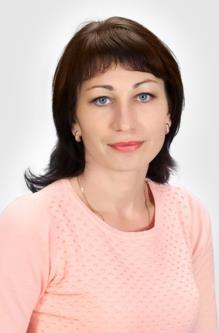 Общие сведения

Дата рождения: 22.11.1984 г.
Профессиональное образование: высшее
Специальность: «Педагогика и методика дошкольного образования»
Квалификация: Организатор-методист дошкольного образования
№ диплома: ВСГ 5652575
Дата выдачи: 31.01.2011 г
Стаж педагогической работы: 3 года
В данной должности: 3 года
Общий трудовой стаж: 13 лет
Наличие квалификационной категории: -
Дата последней аттестации: -
Занимаемая должность: воспитатель
Повышение квалификации: 26.11.2018г.
ГБУ ДПО « МРИО» г. Саранск
Представление 
педагогического опыта 
 
 
 
 
«Развитие речи детей посредством театрализованной деятельности»
 
 
https://ds1atsh.schoolrm.ru
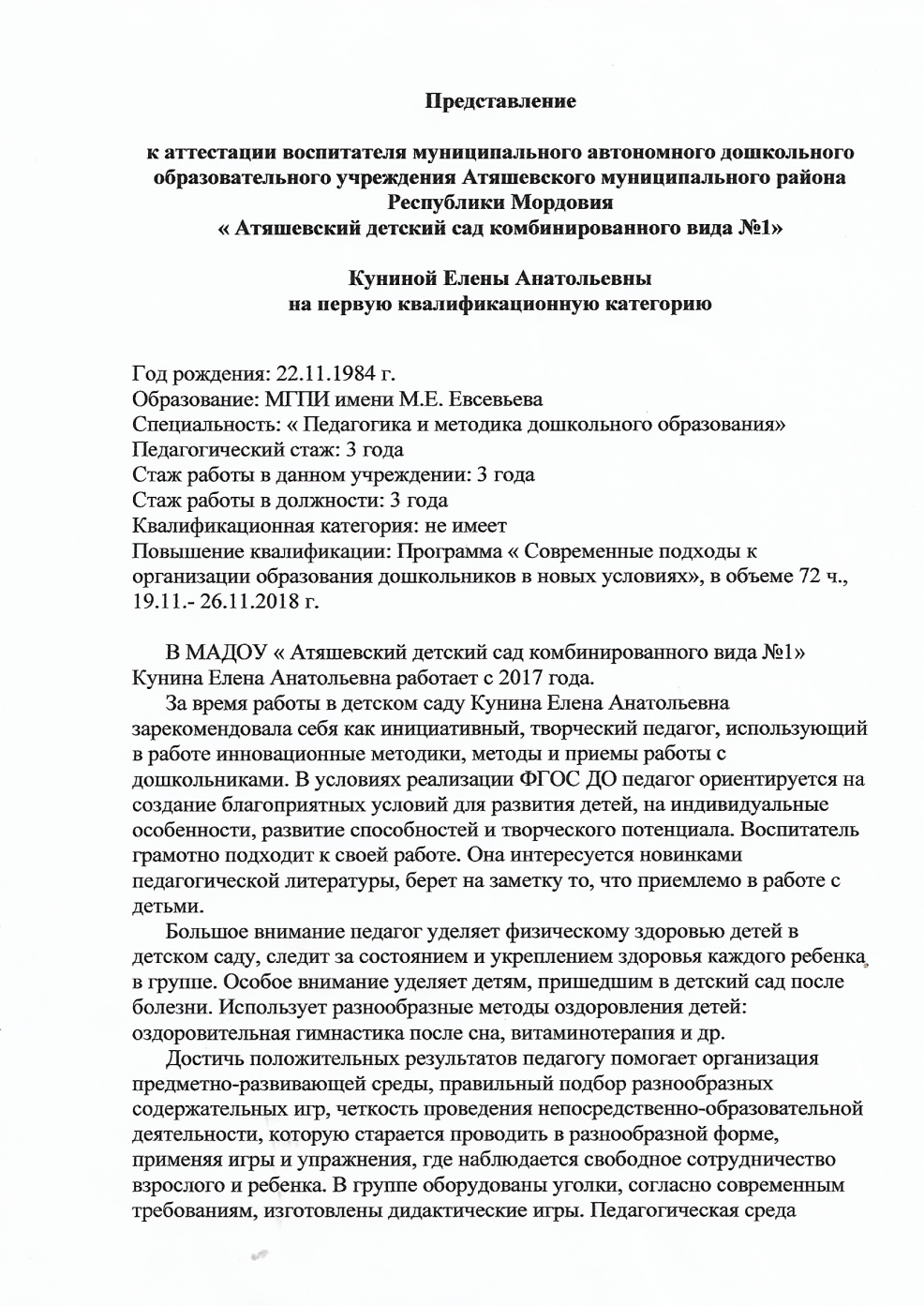 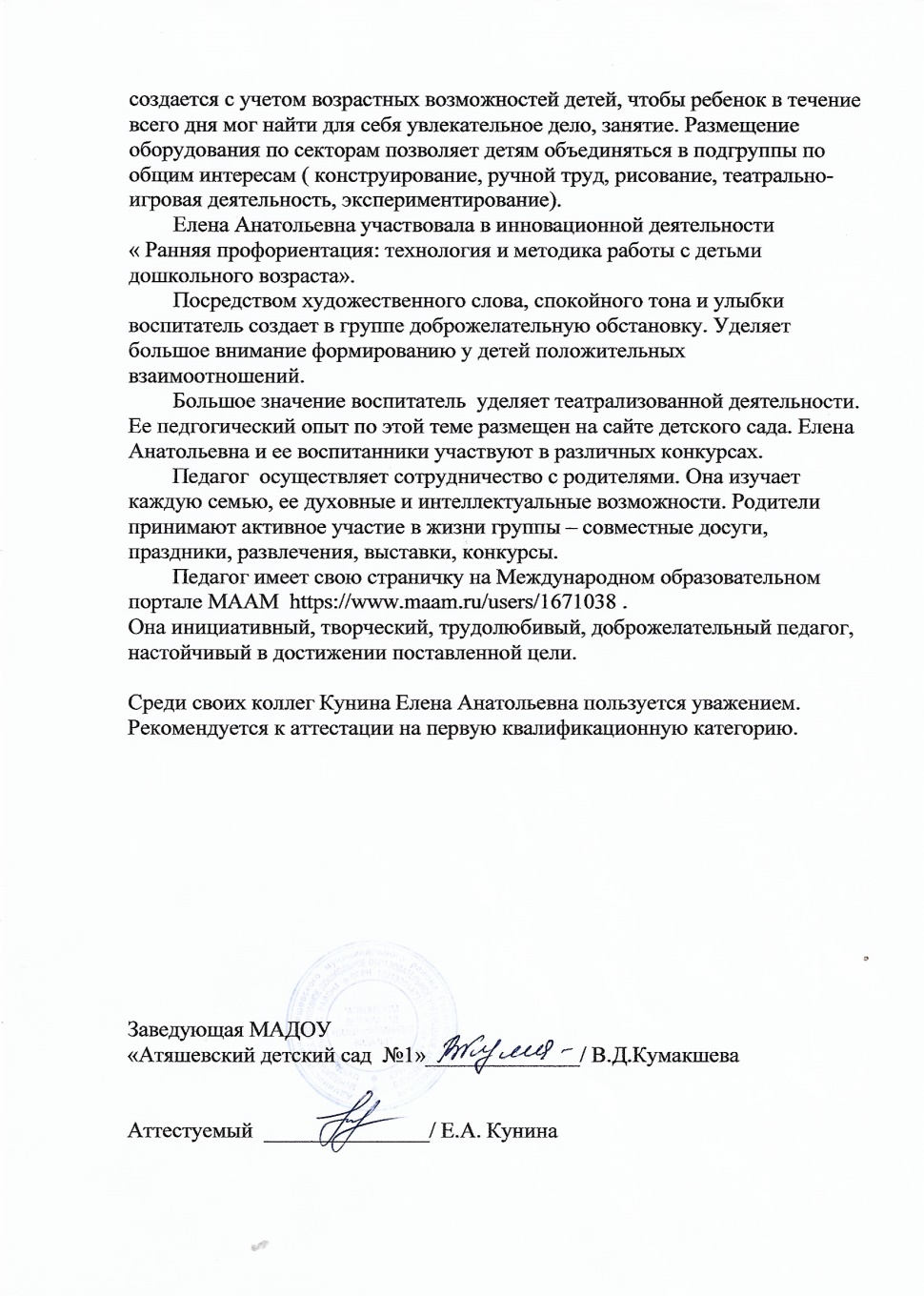 1. Участие в инновационной (экспериментальной деятельности)
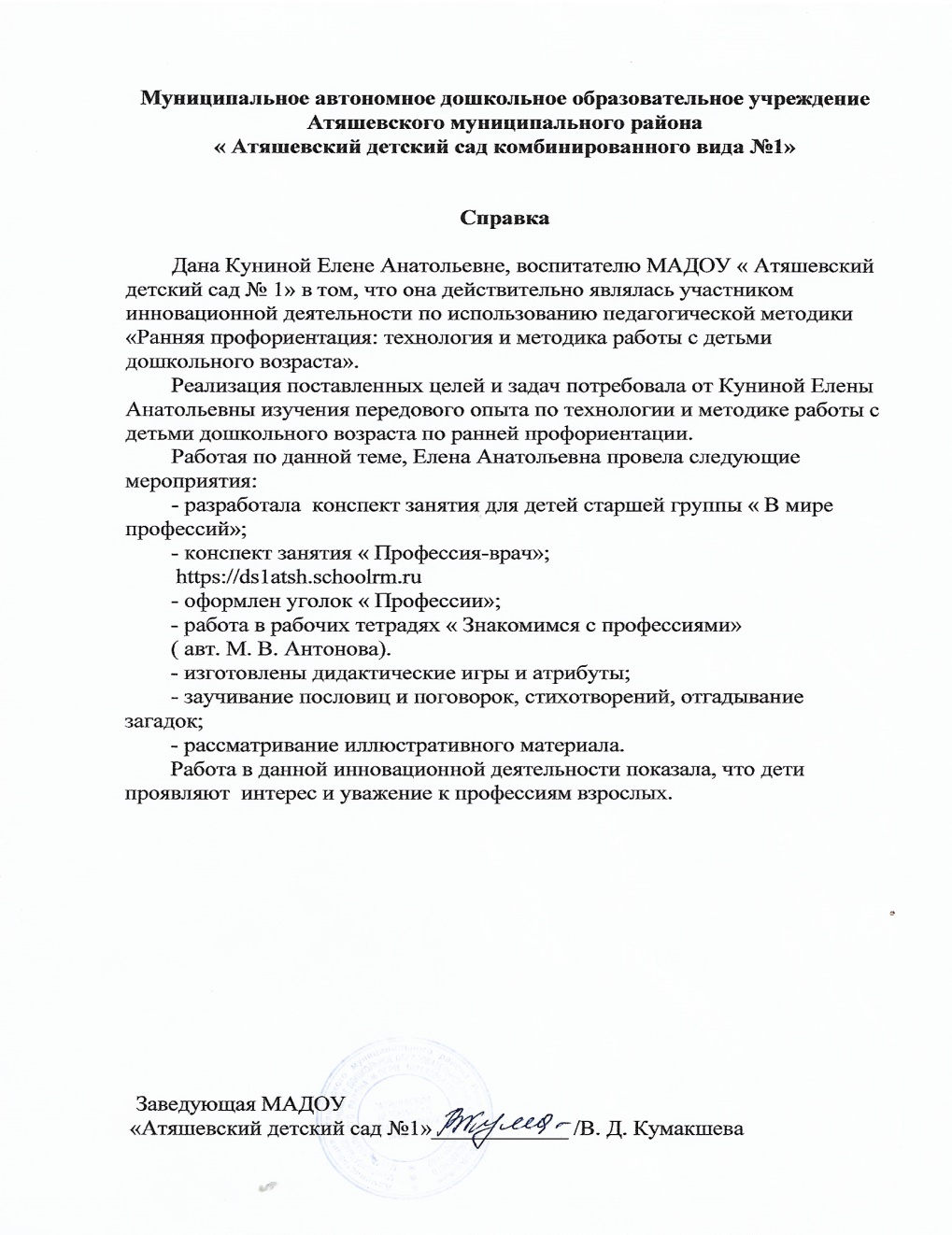 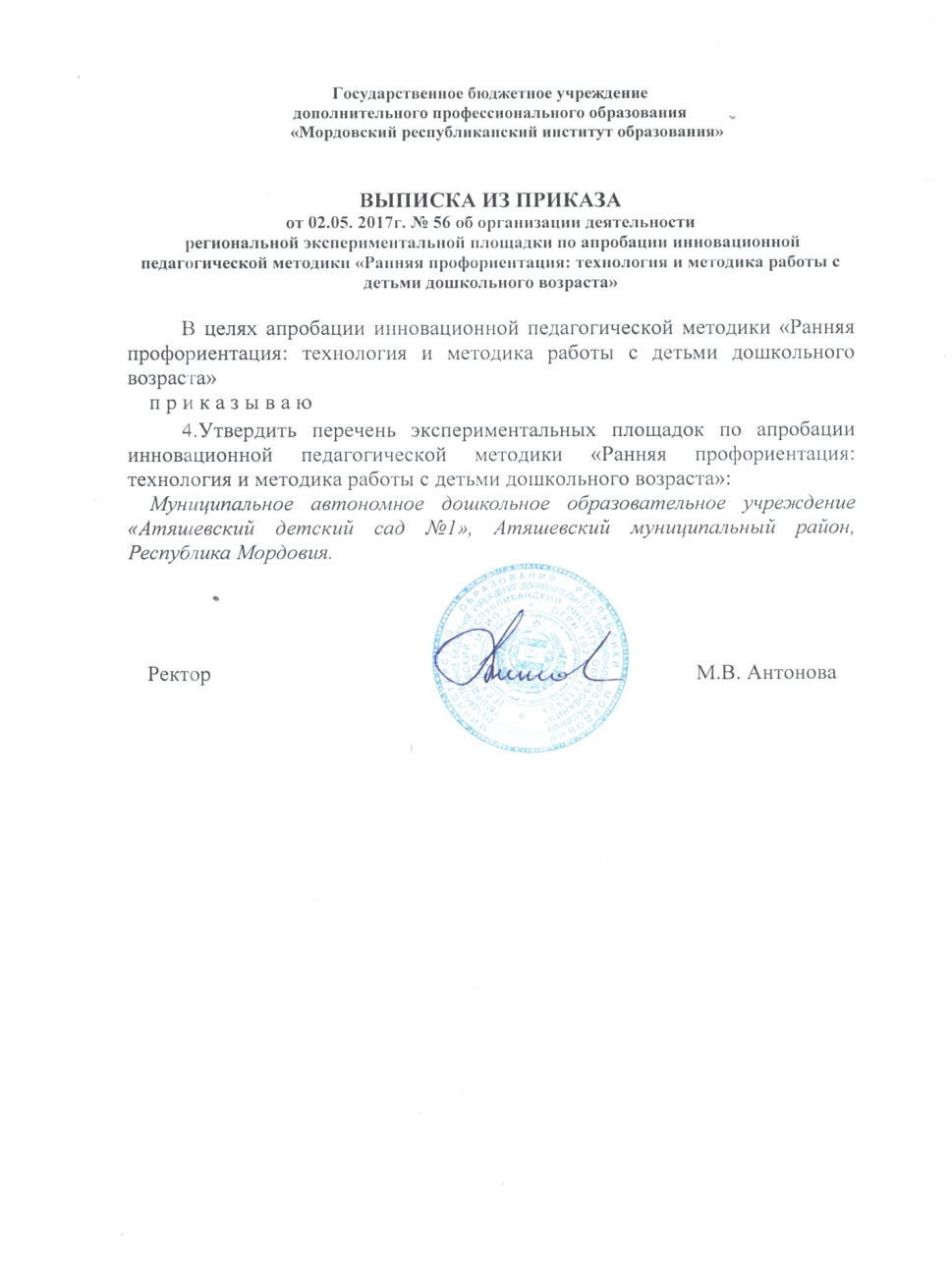 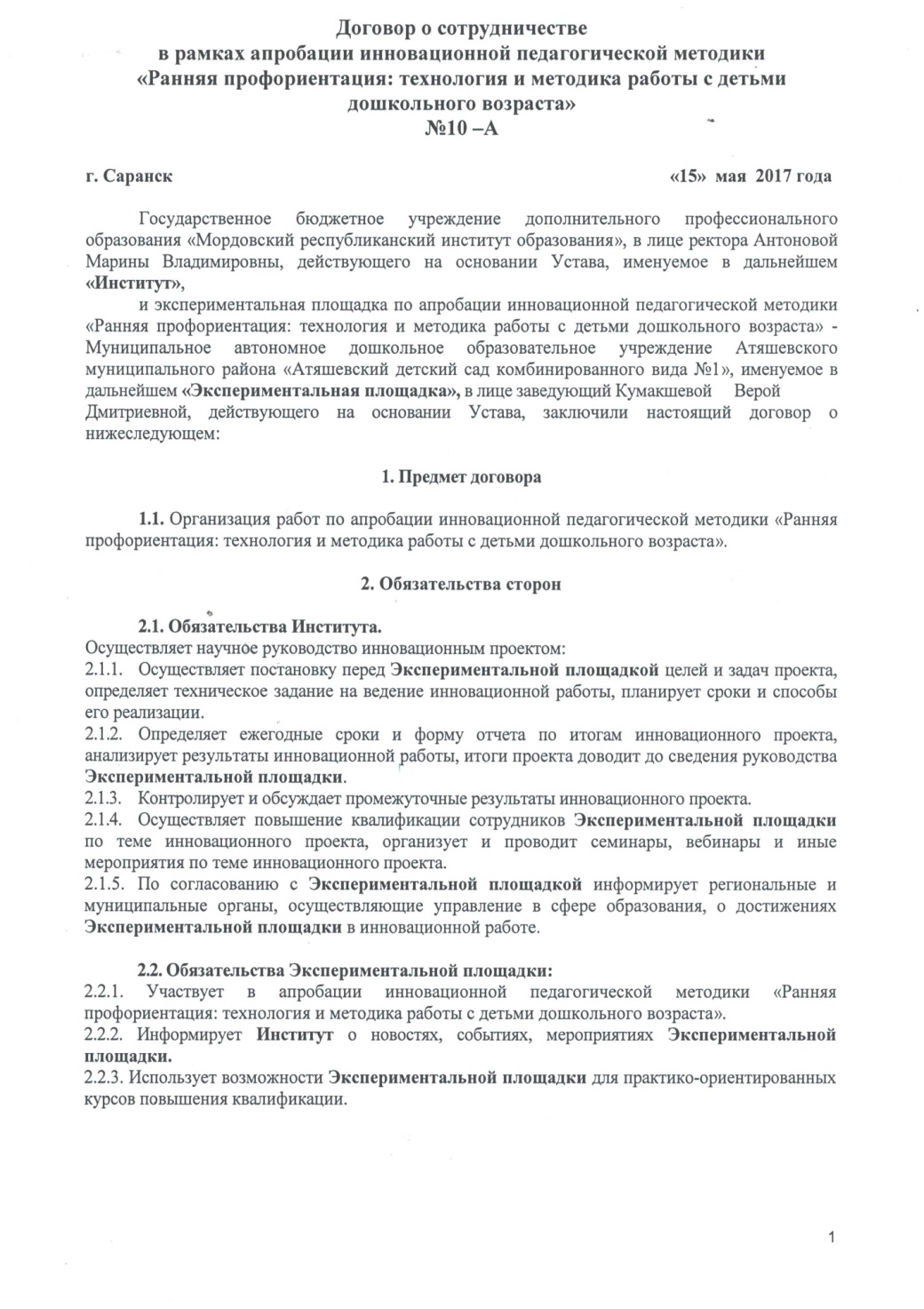 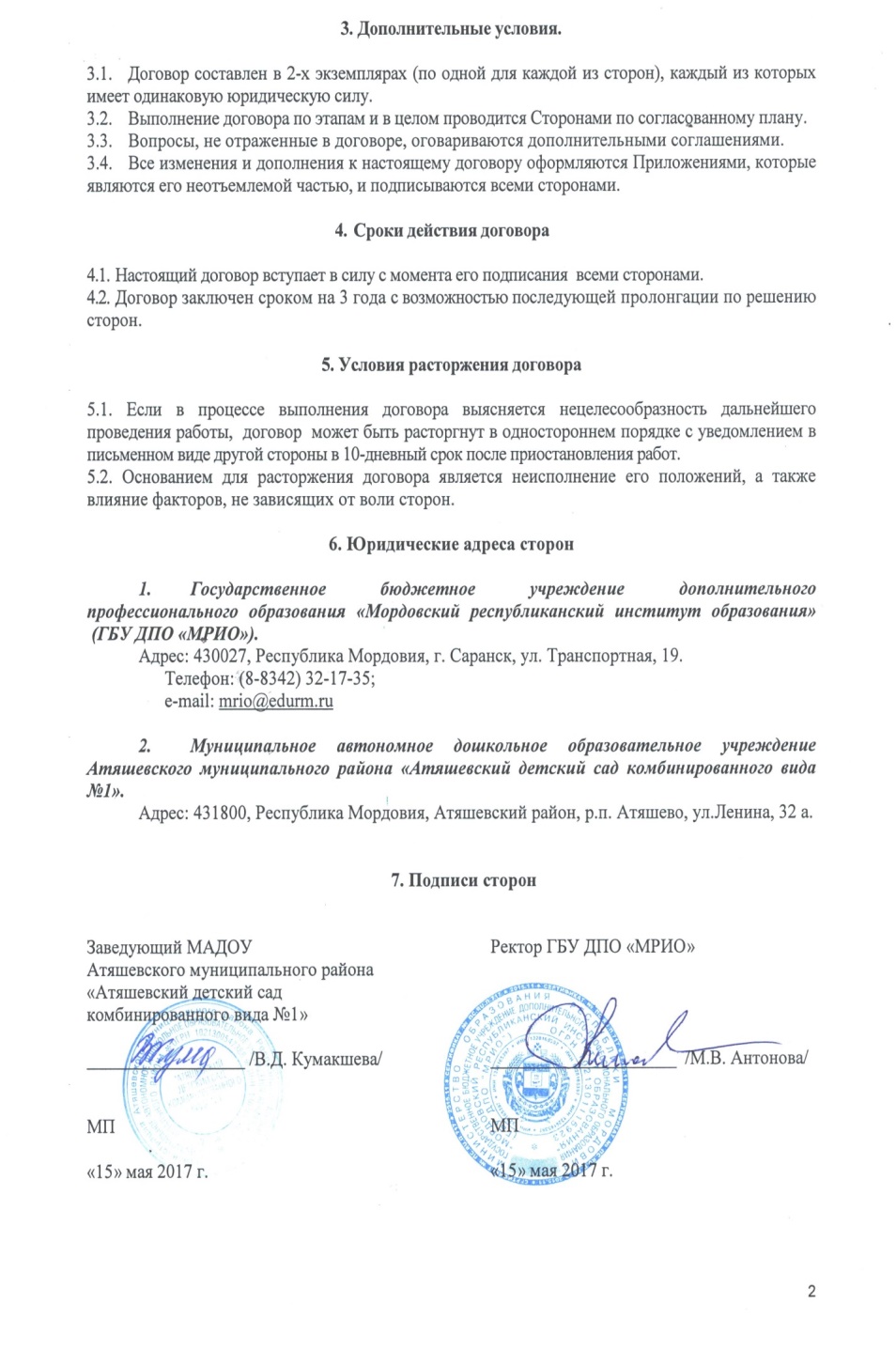 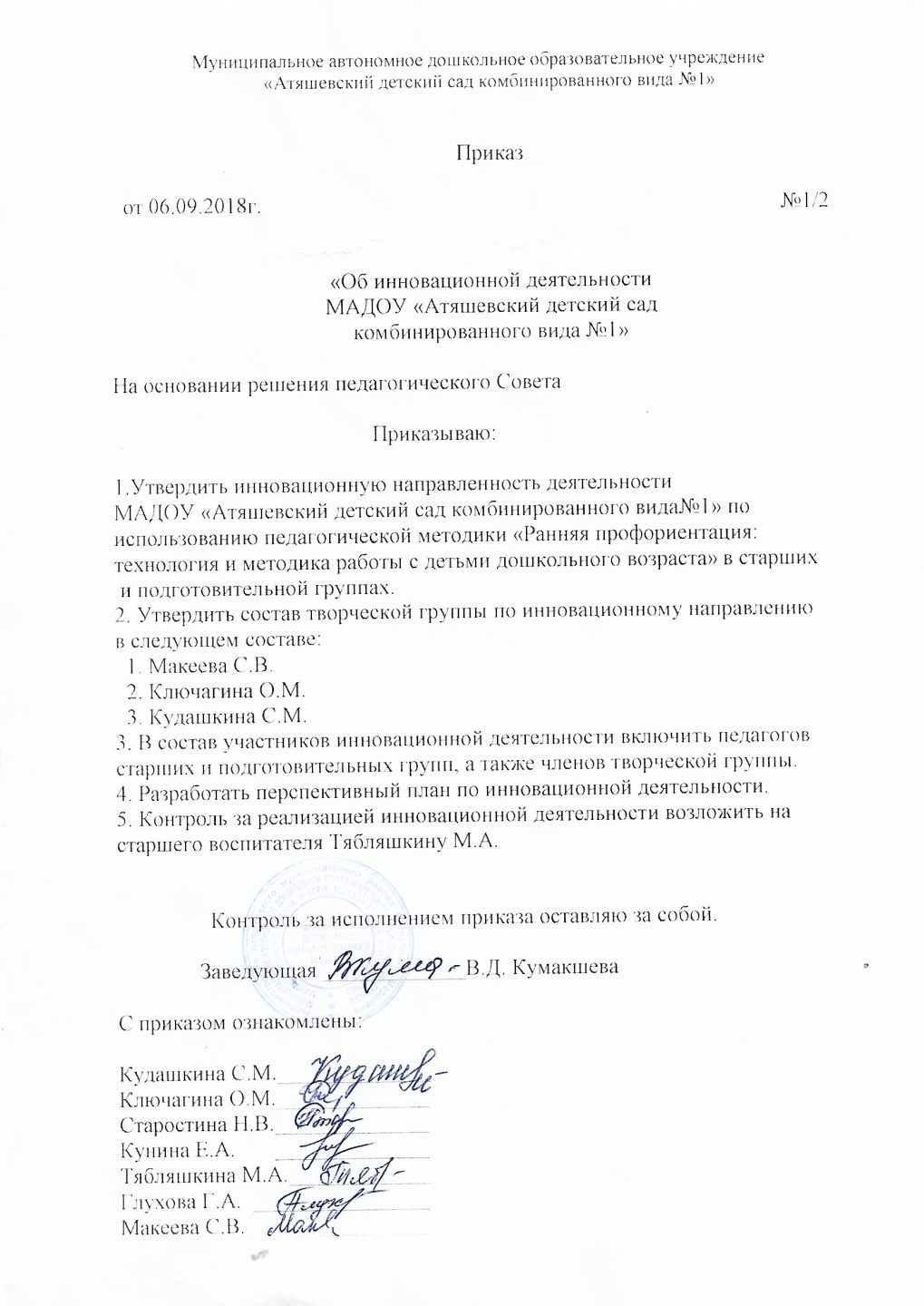 3. Наличие публикаций, включая интернет – публикации
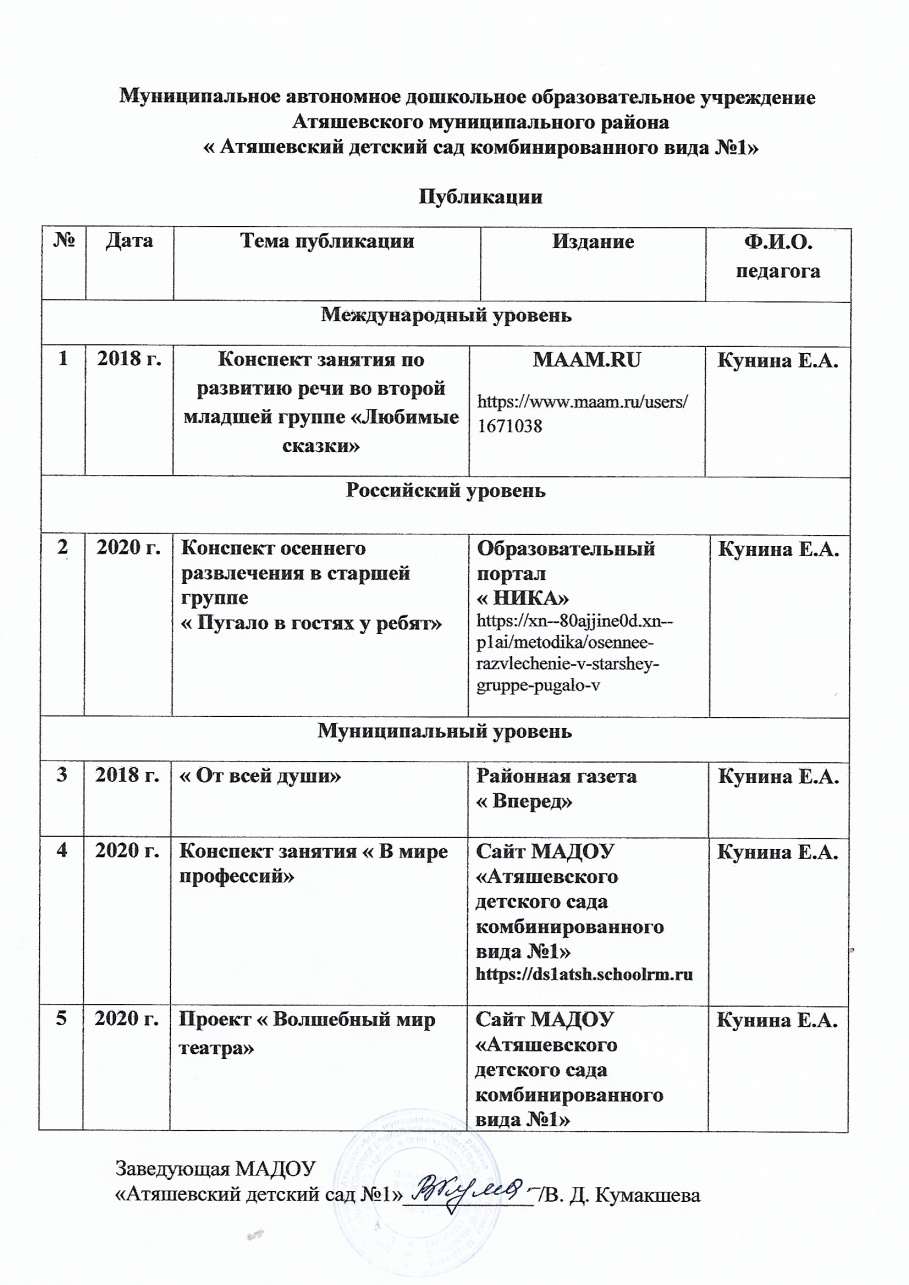 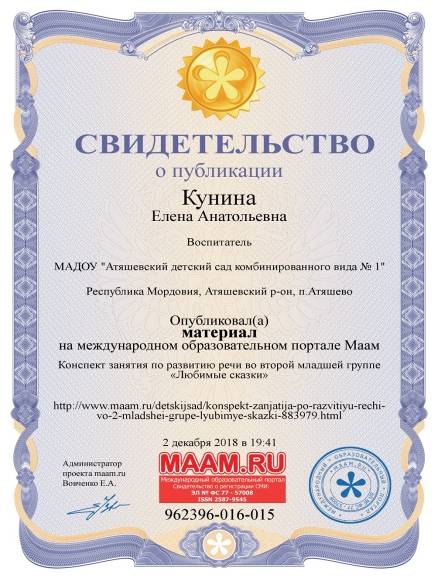 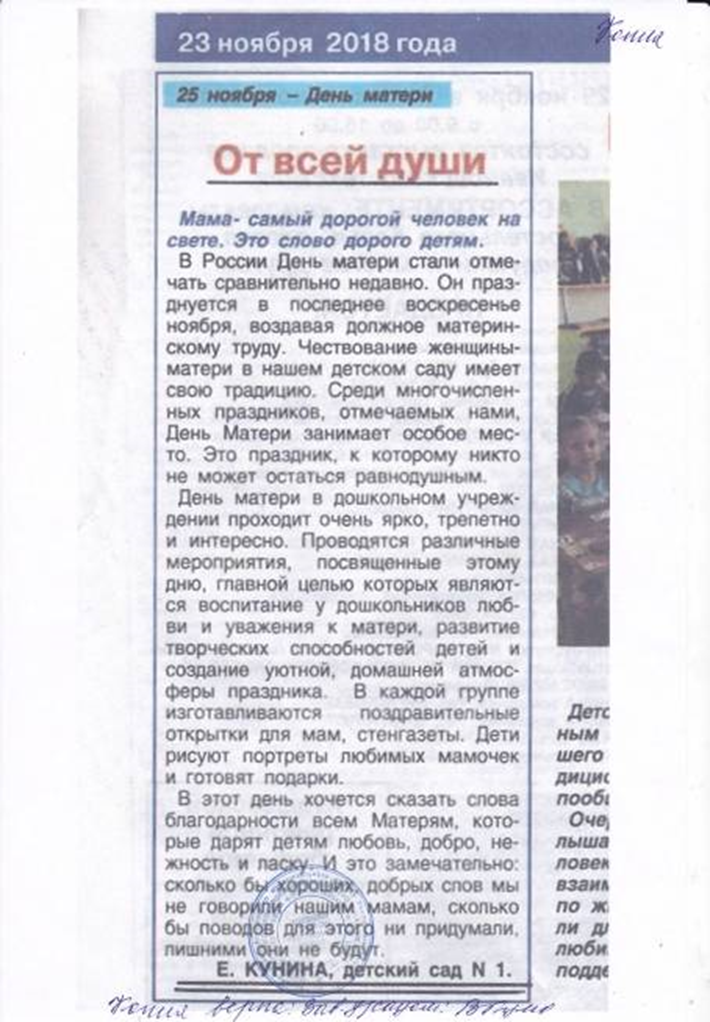 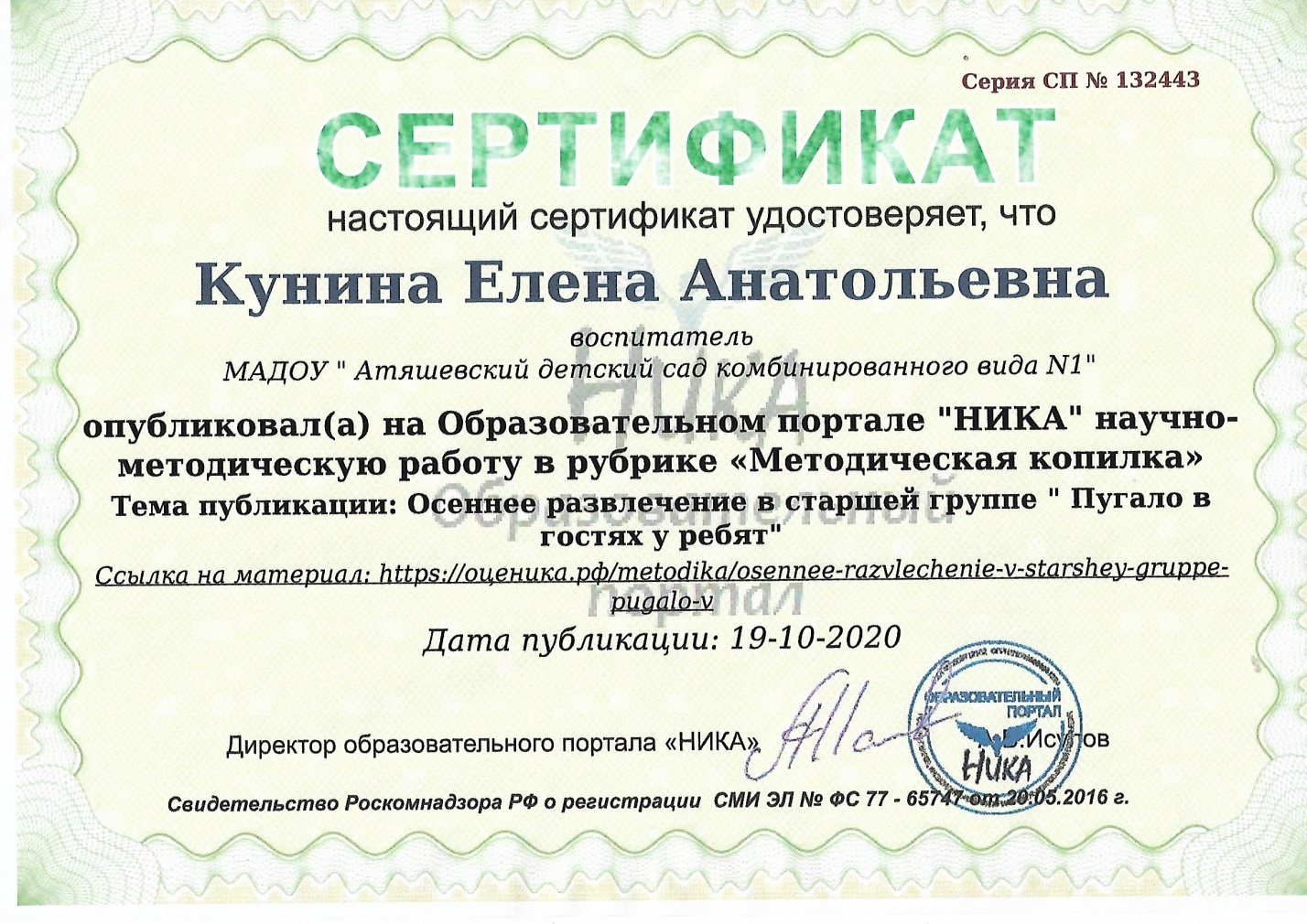 4.Результаты участия воспитанников в конкурсах, выставках, турнирах, соревнованиях, акциях, фестивалях
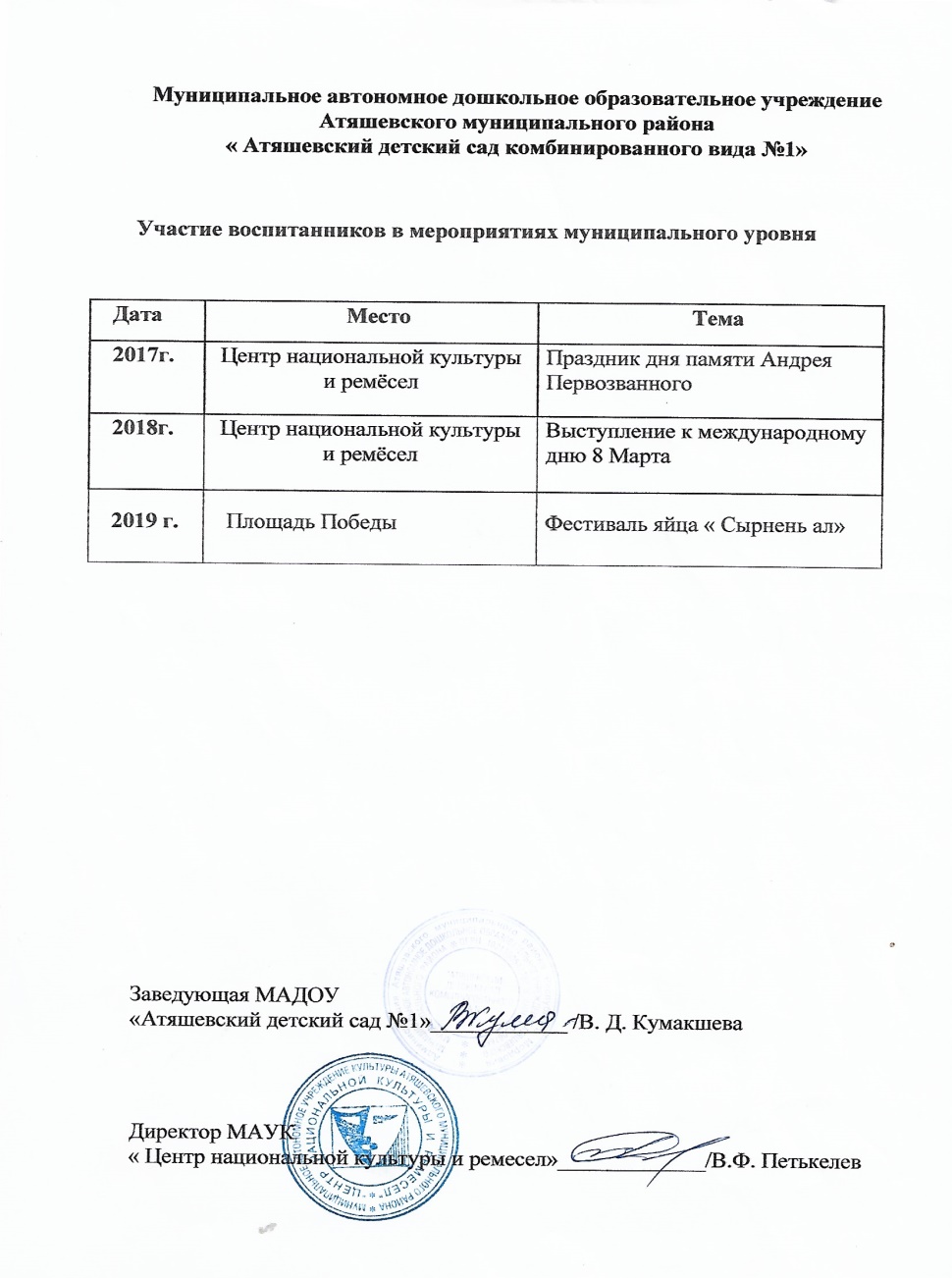 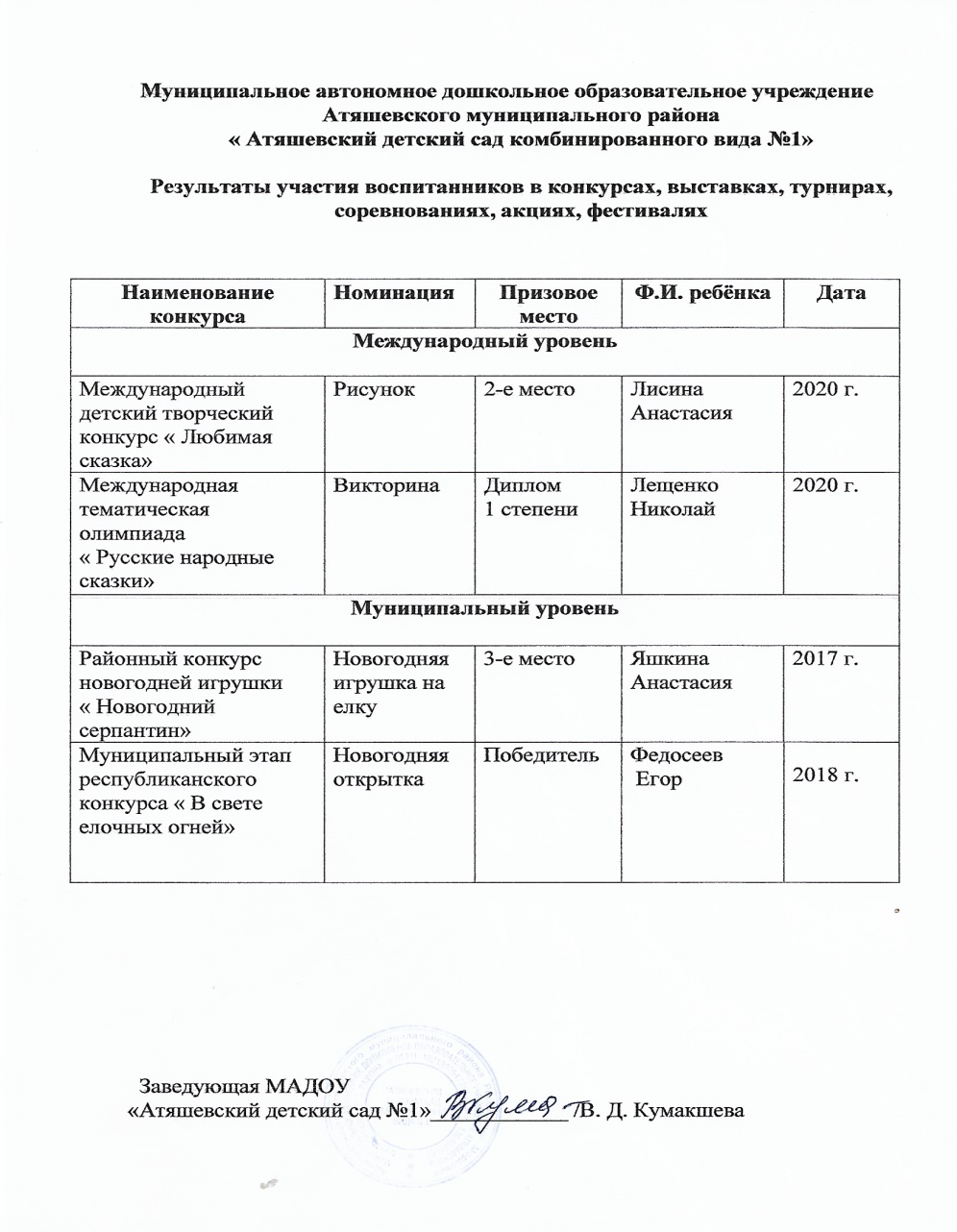 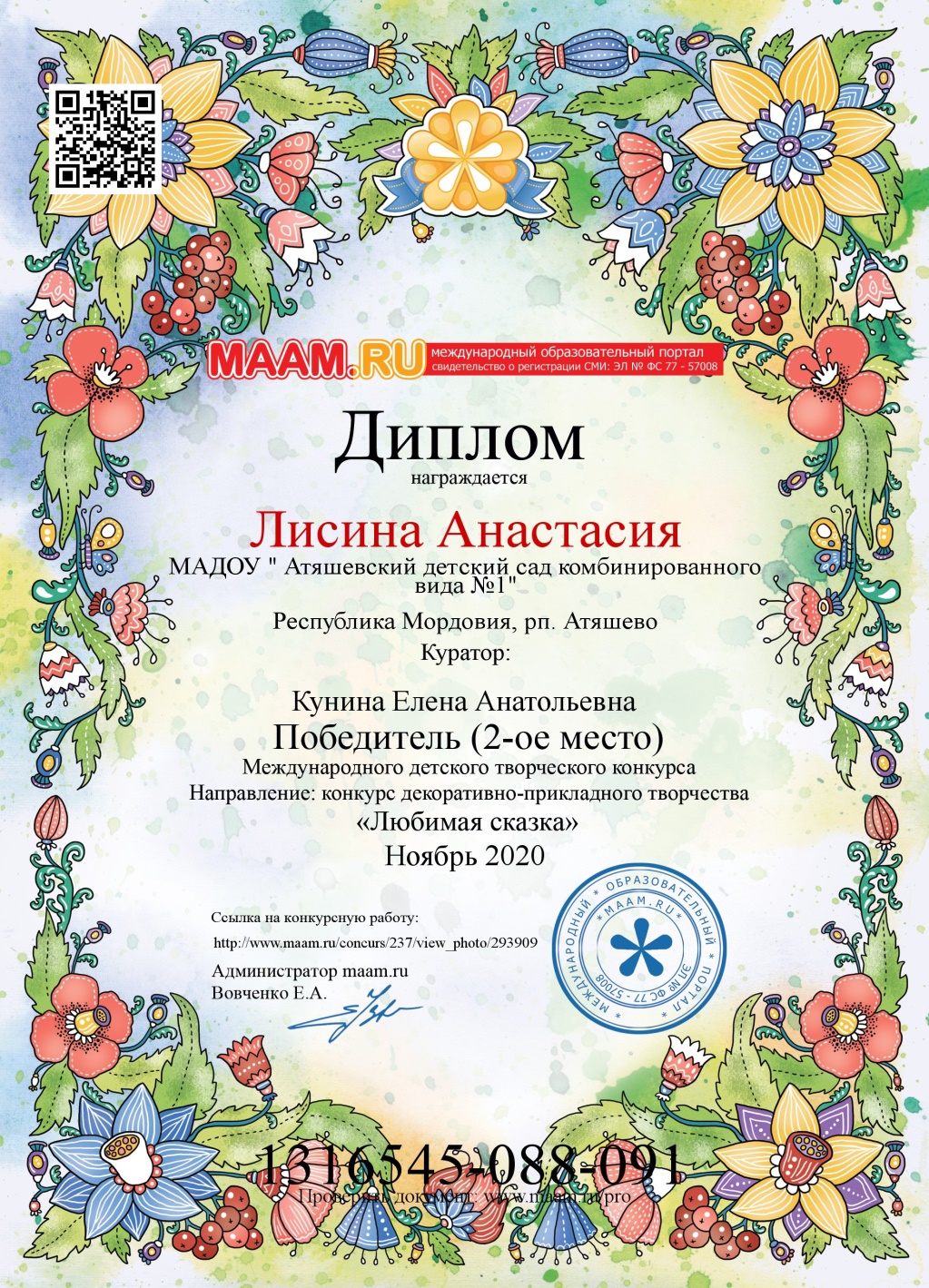 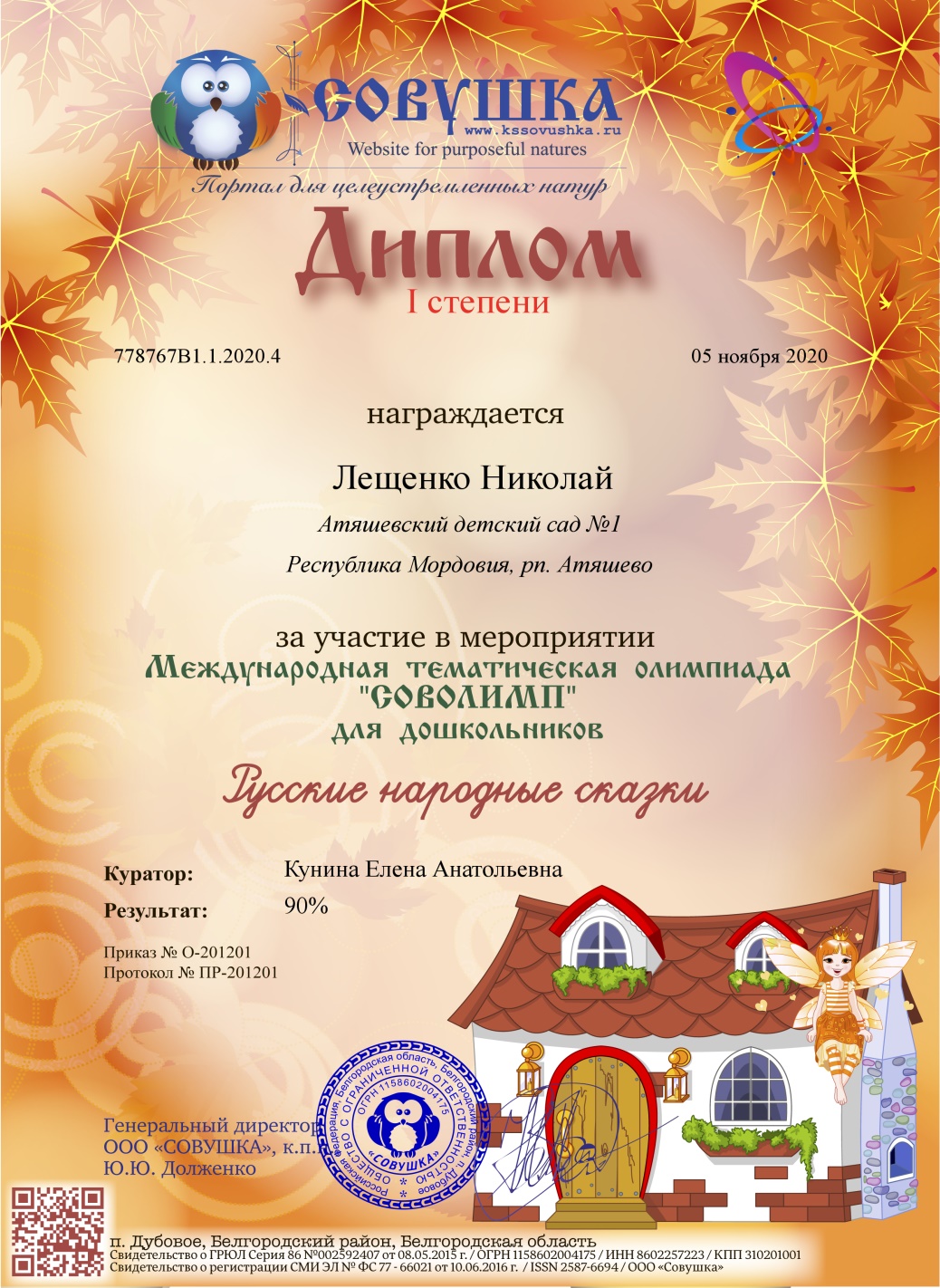 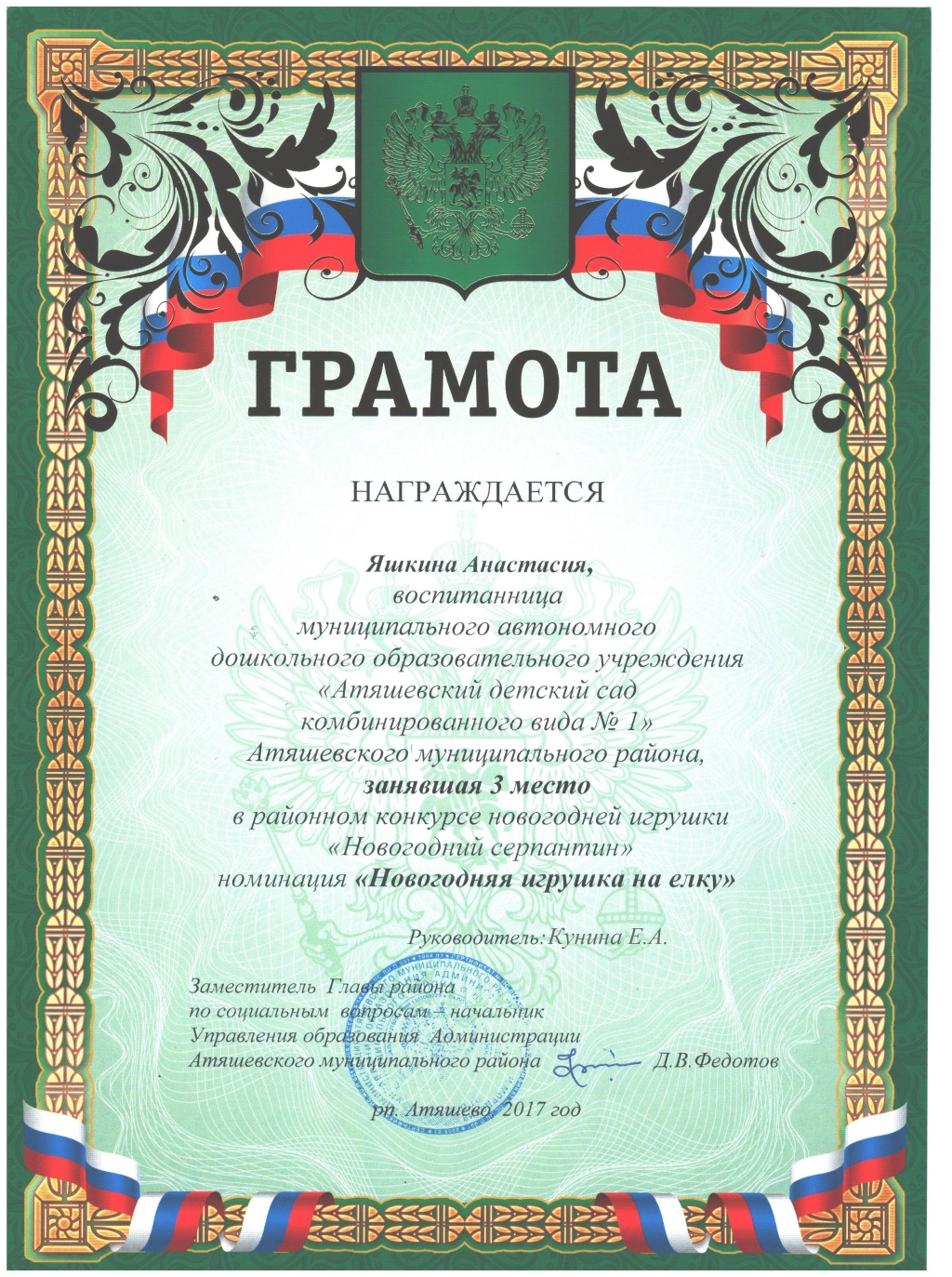 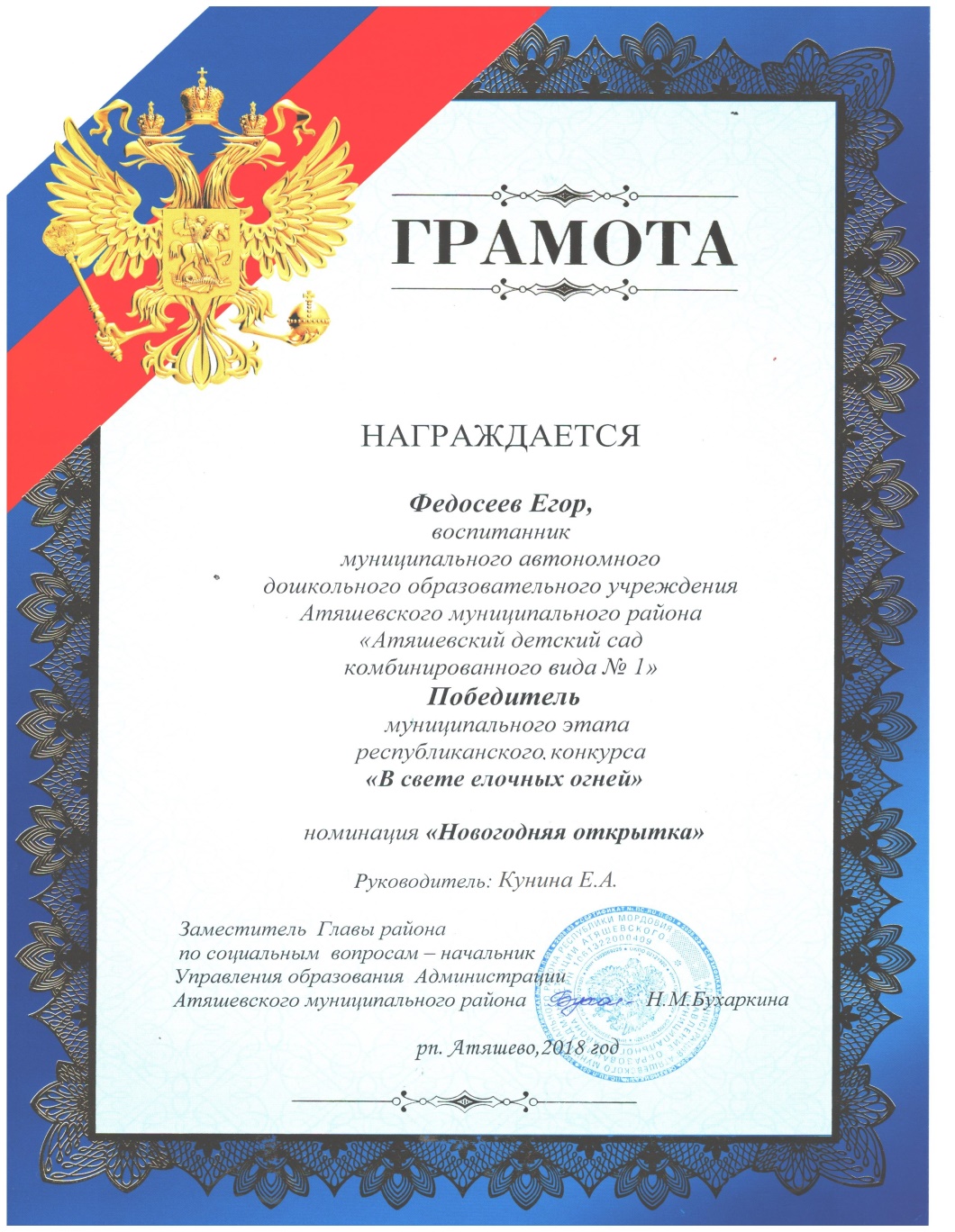 6. Выступление на заседаниях методических советов, научно-практических конференциях, педагогических чтениях, семинарах, секциях, форумах, радиопередачах
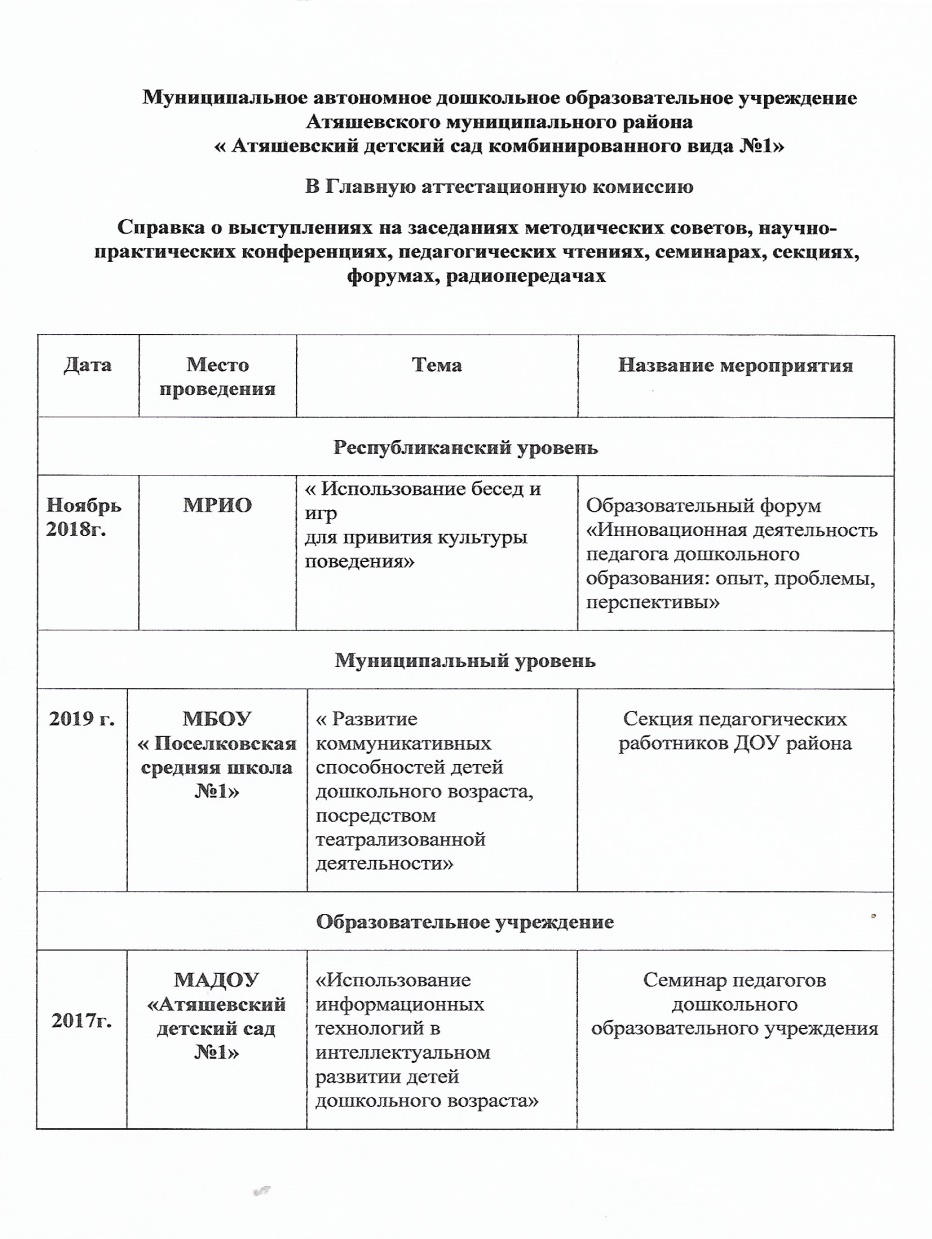 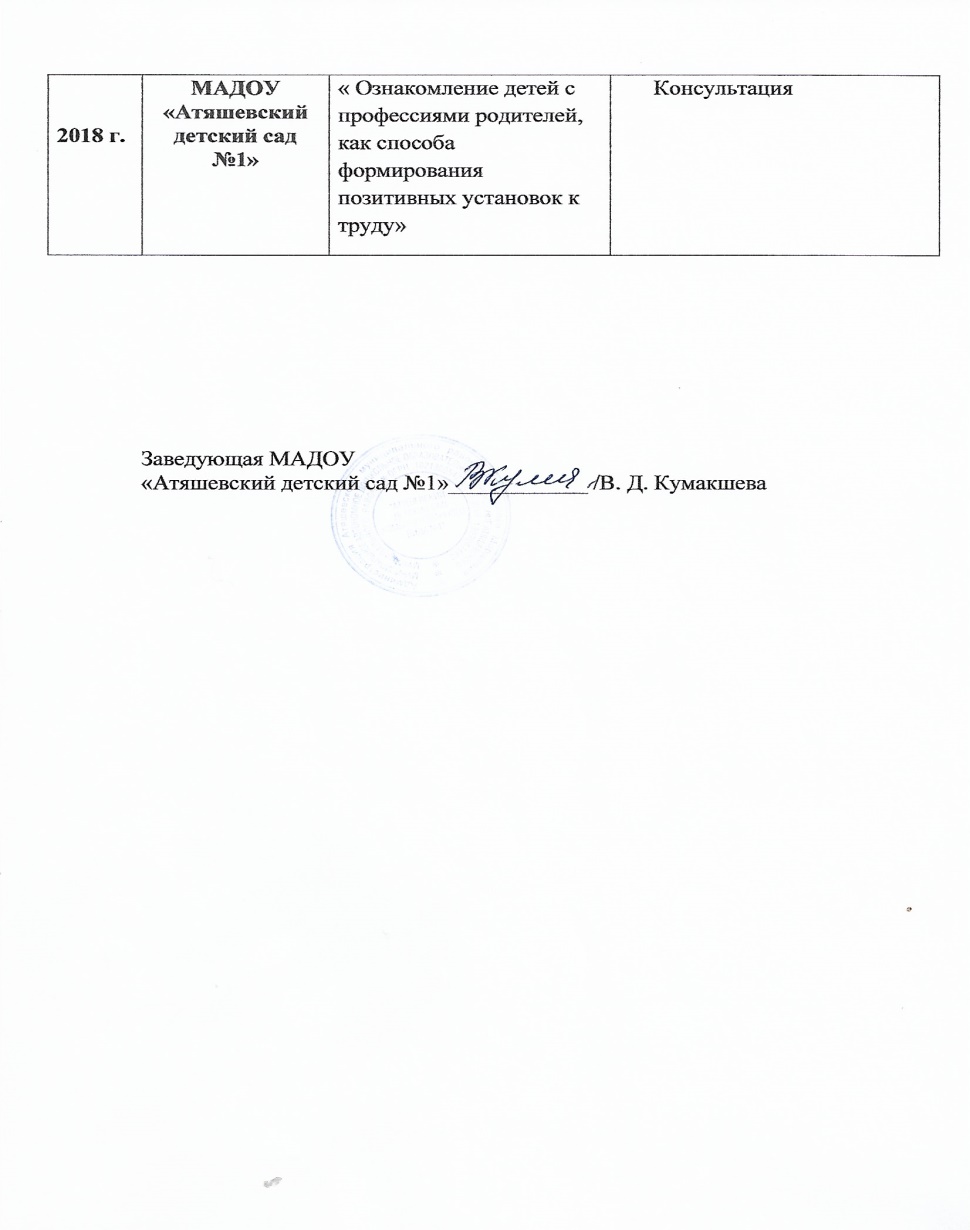 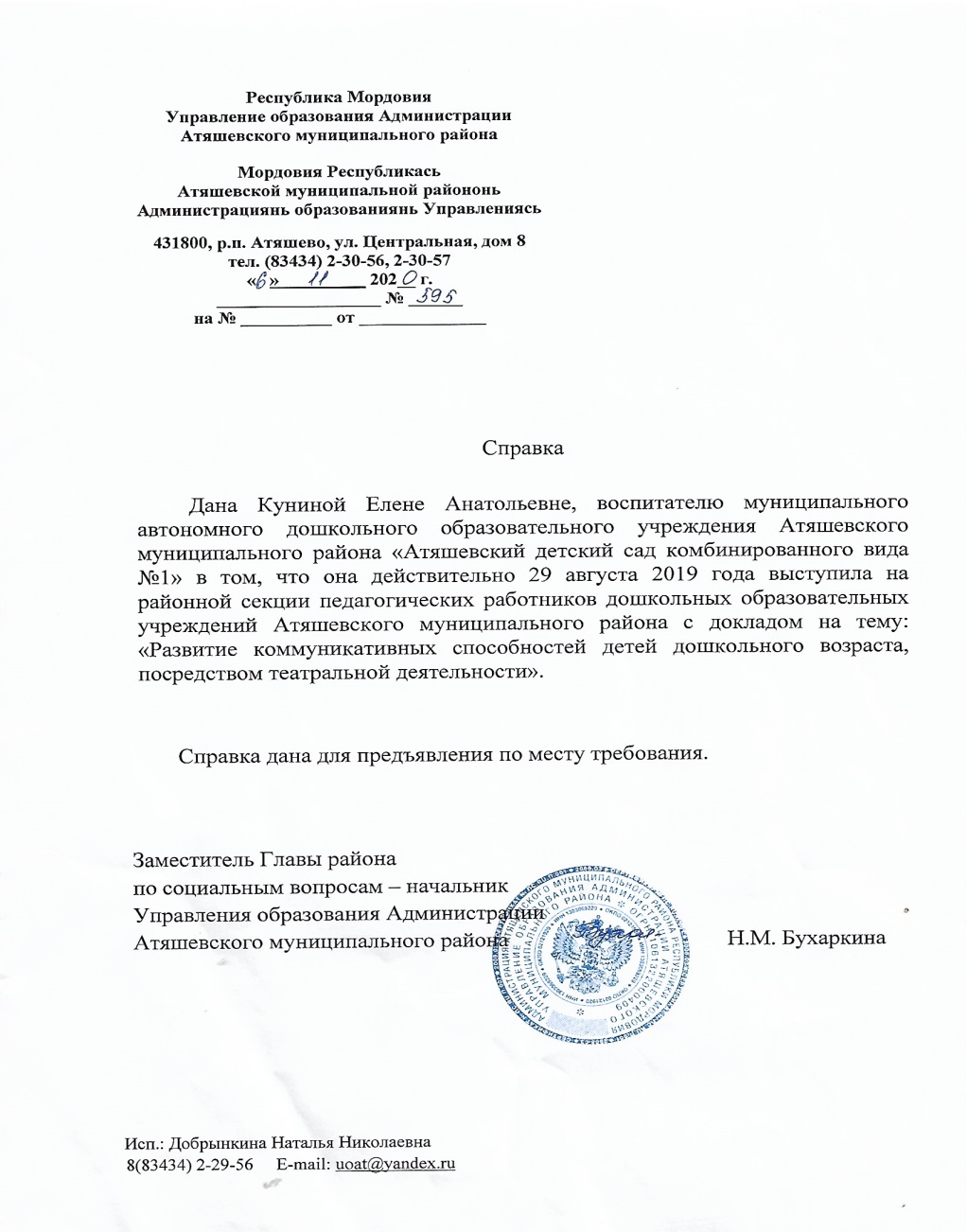 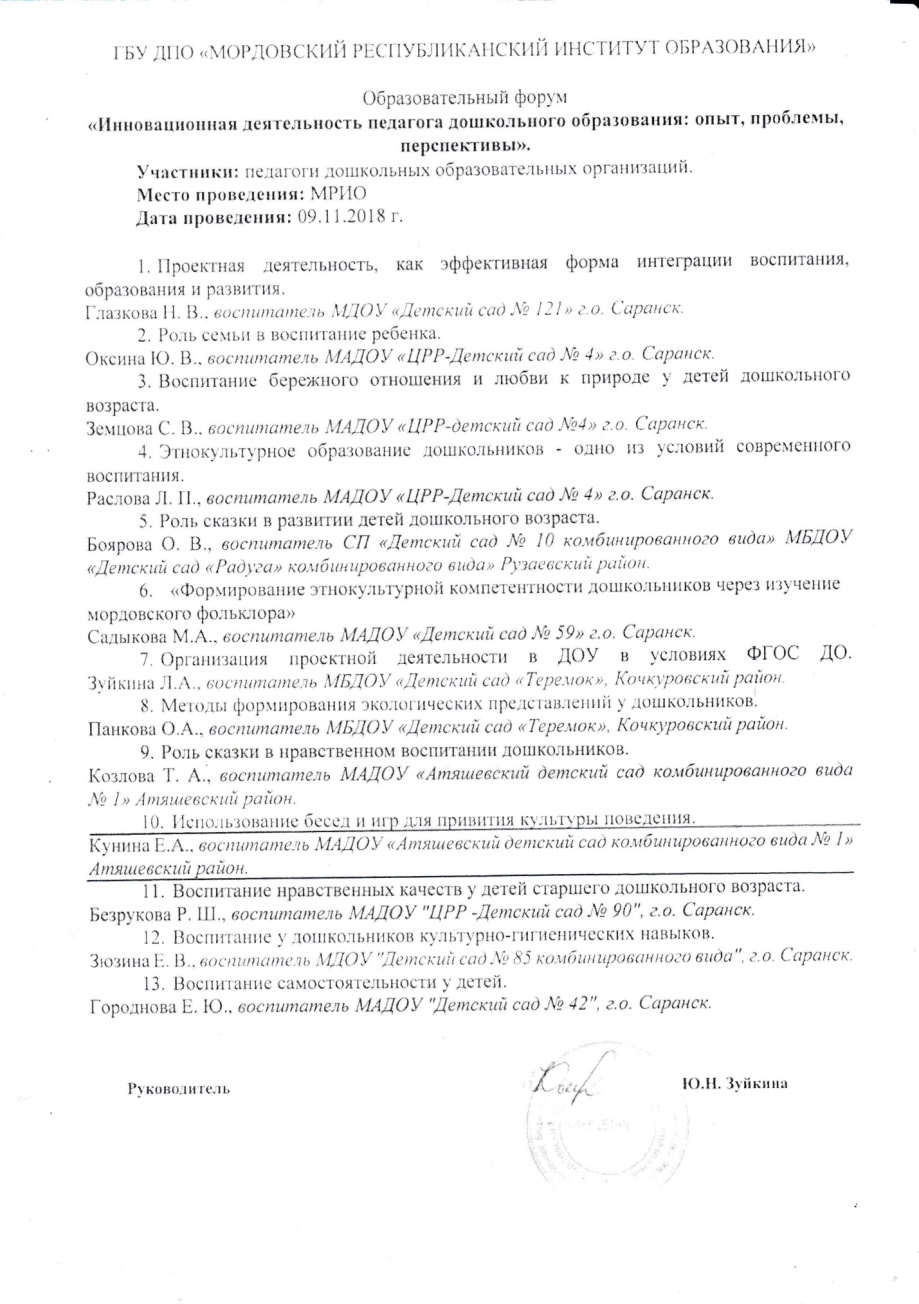 7.Проведение открытых занятий, 
мастер-классов, мероприятий
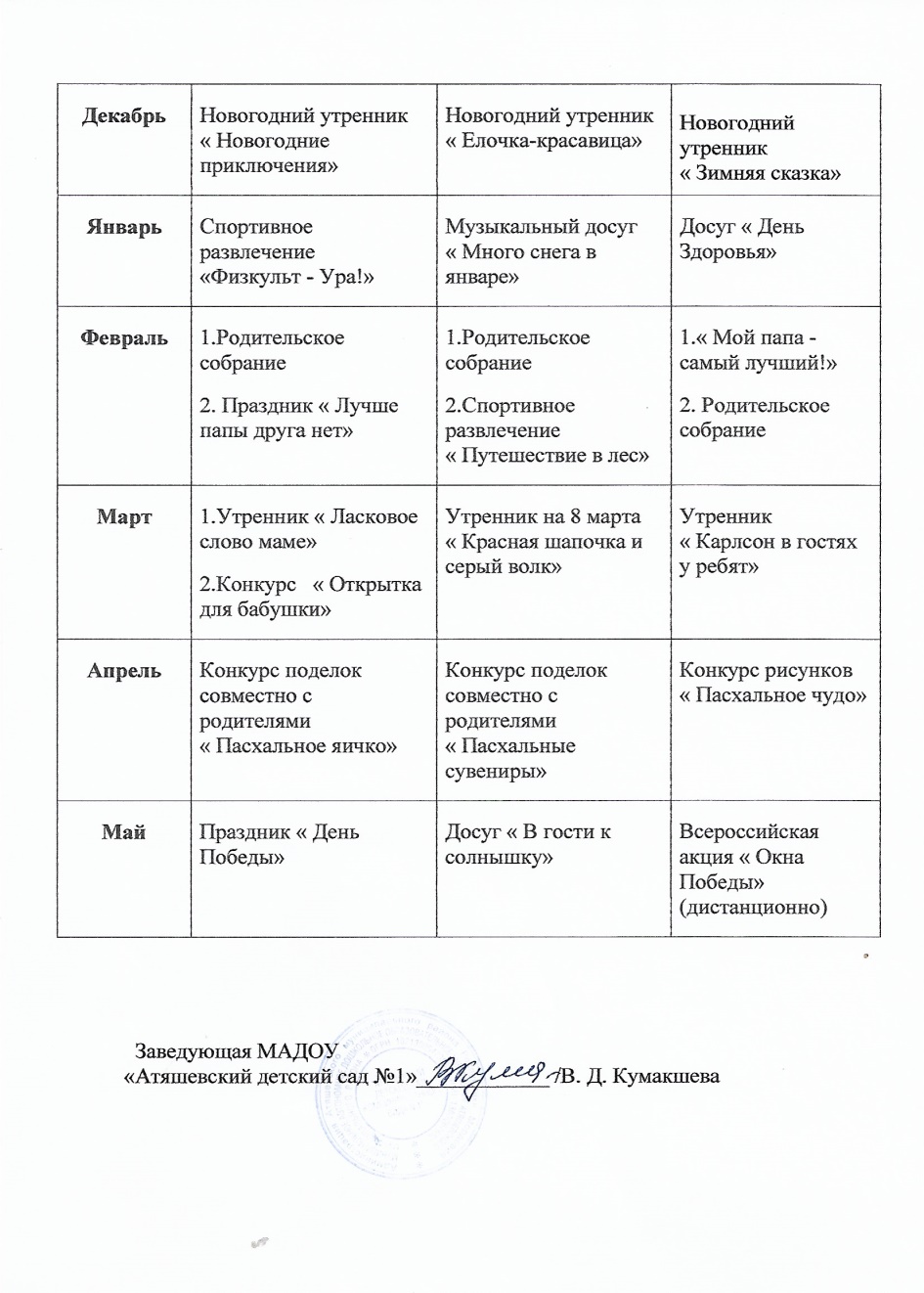 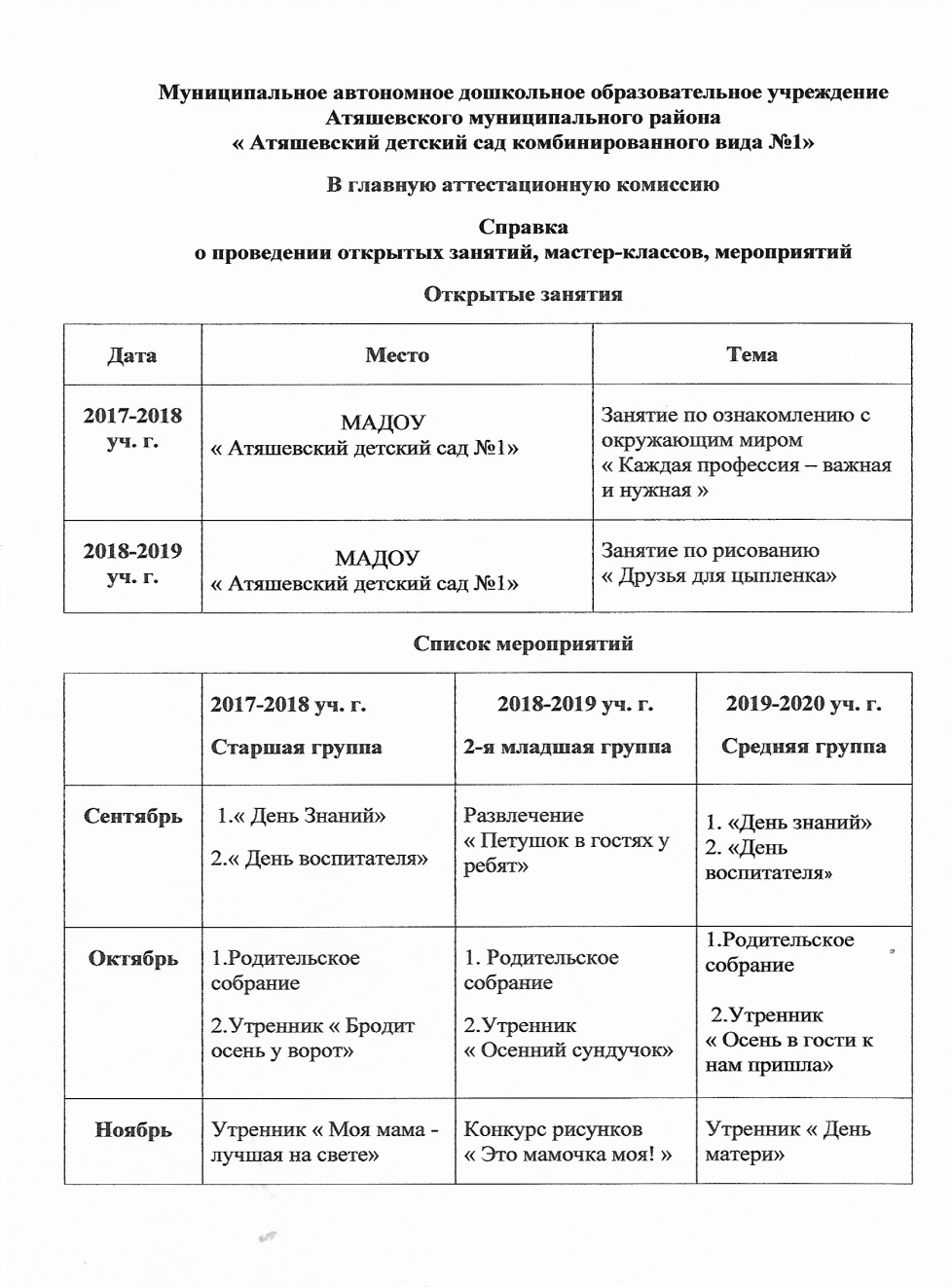 9. Общественно-педагогическая активность педагога
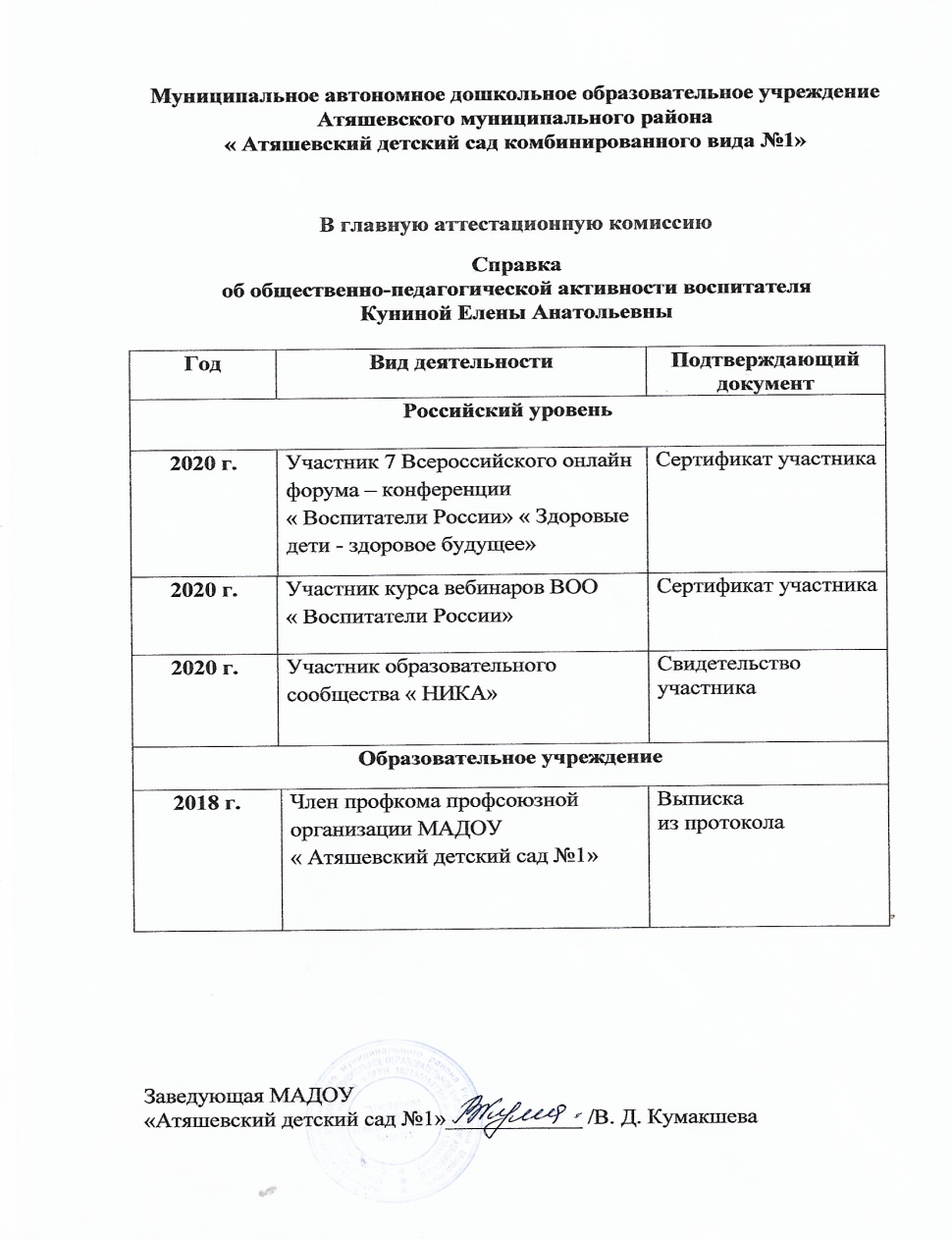 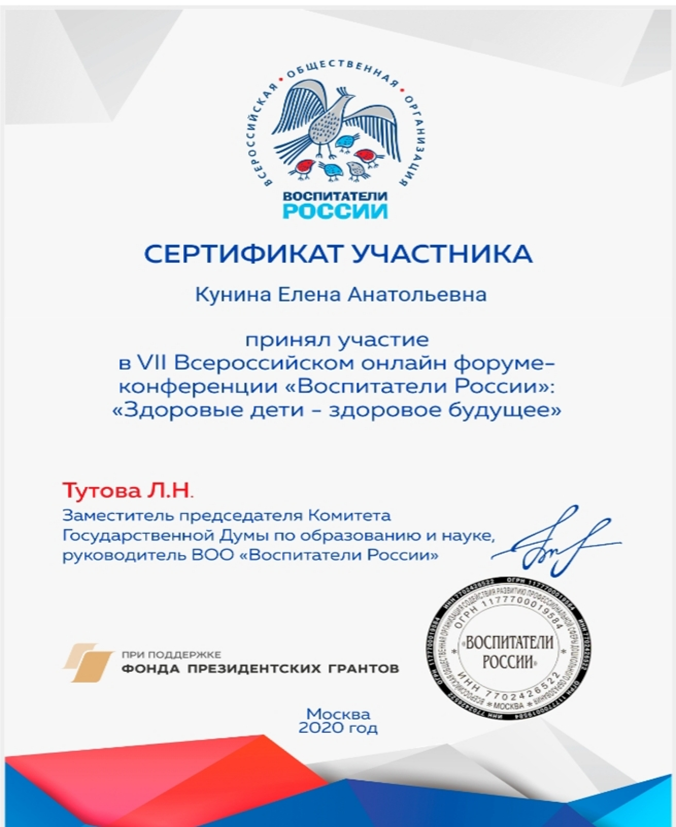 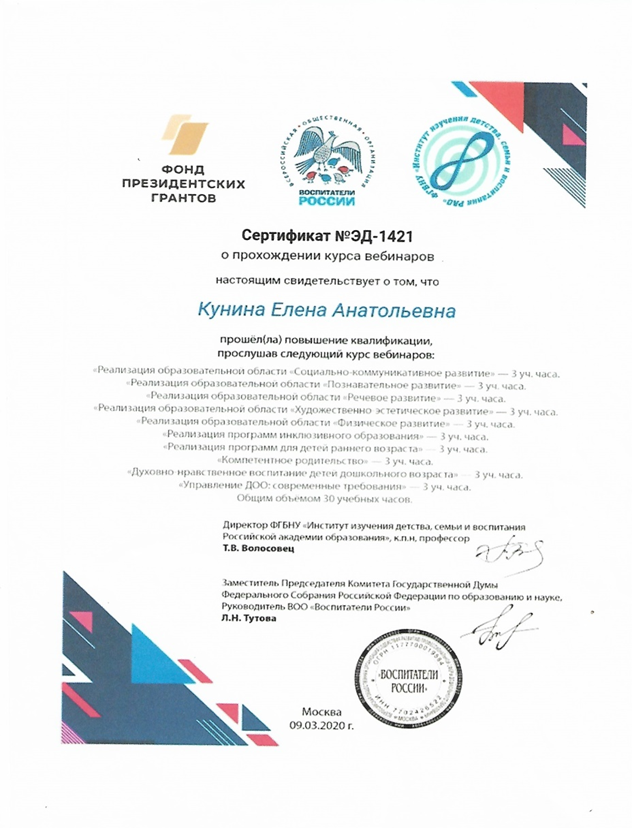 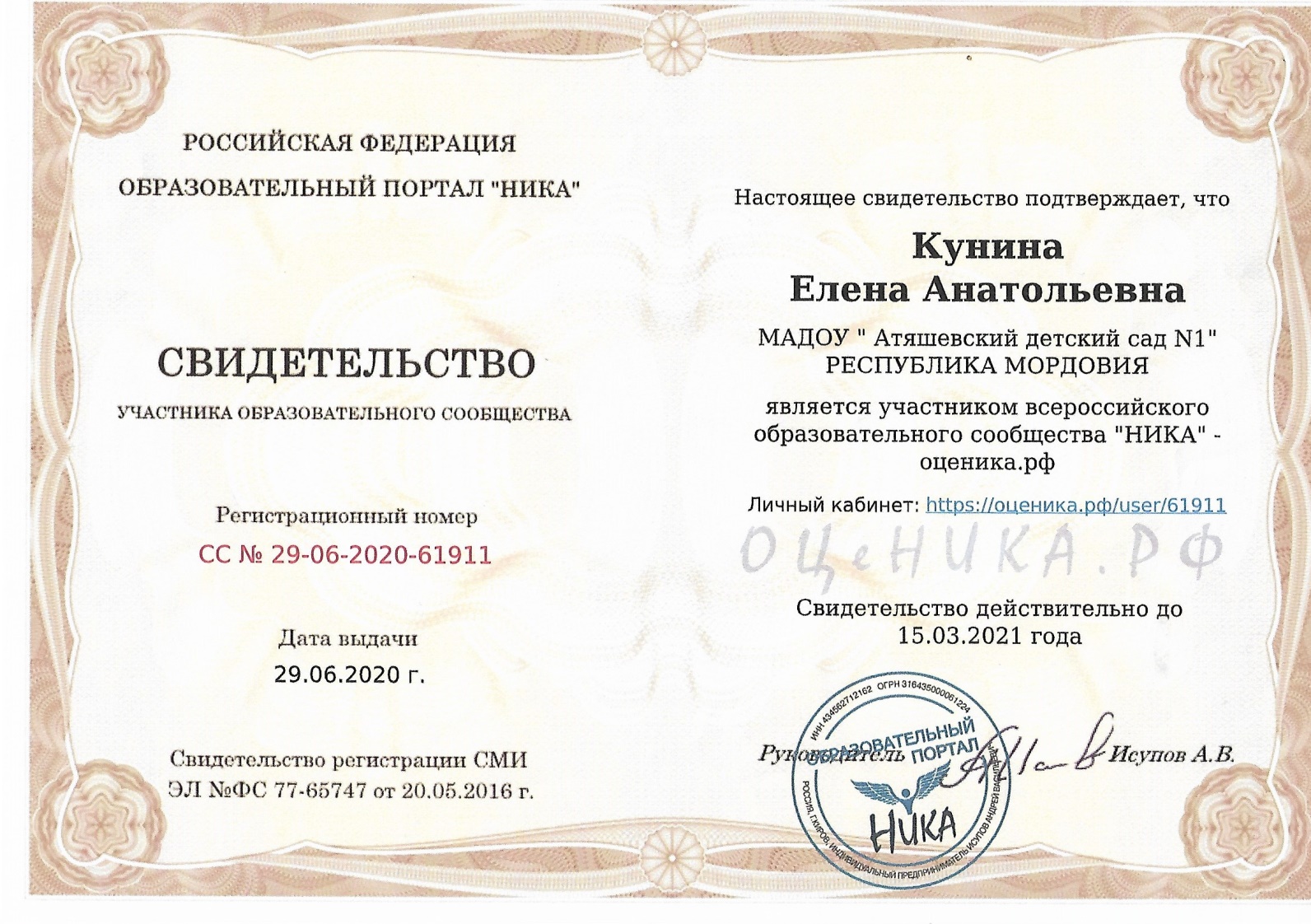 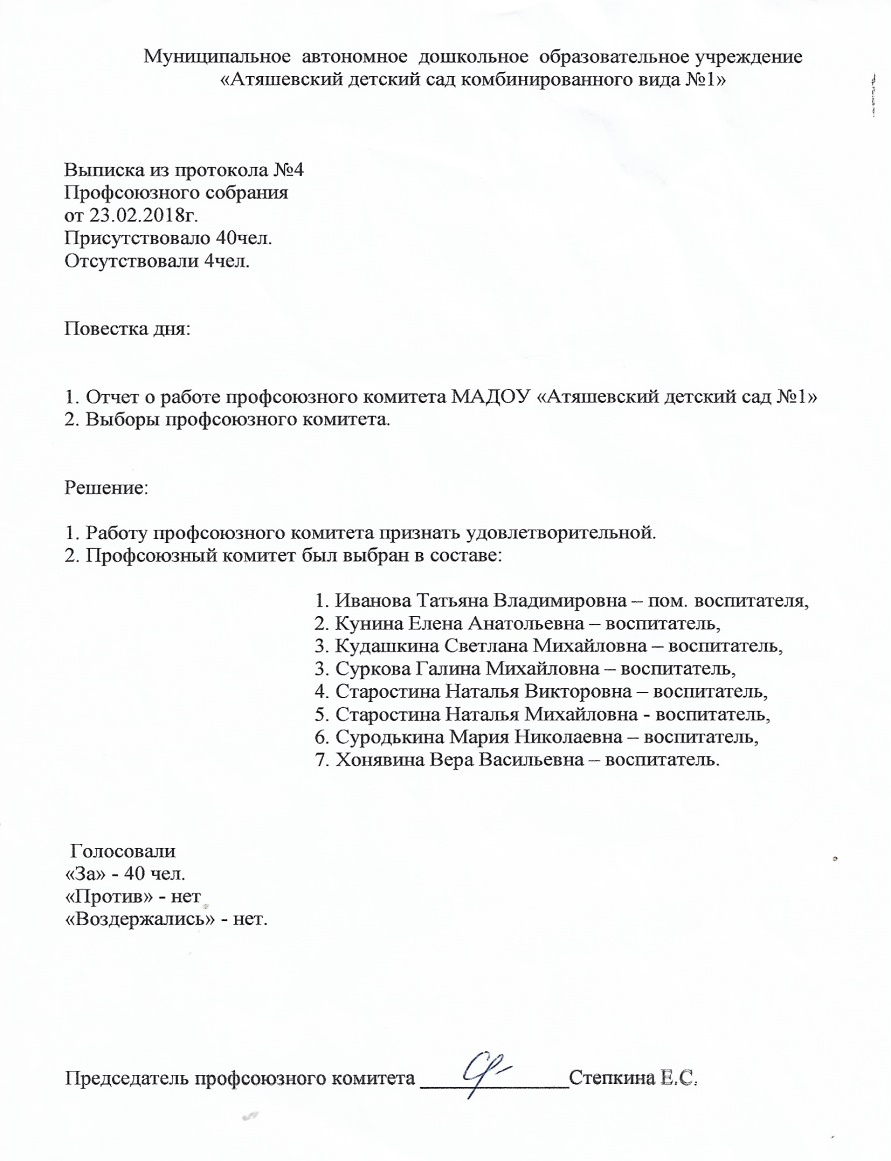 10. Позитивные результаты работы с воспитанниками
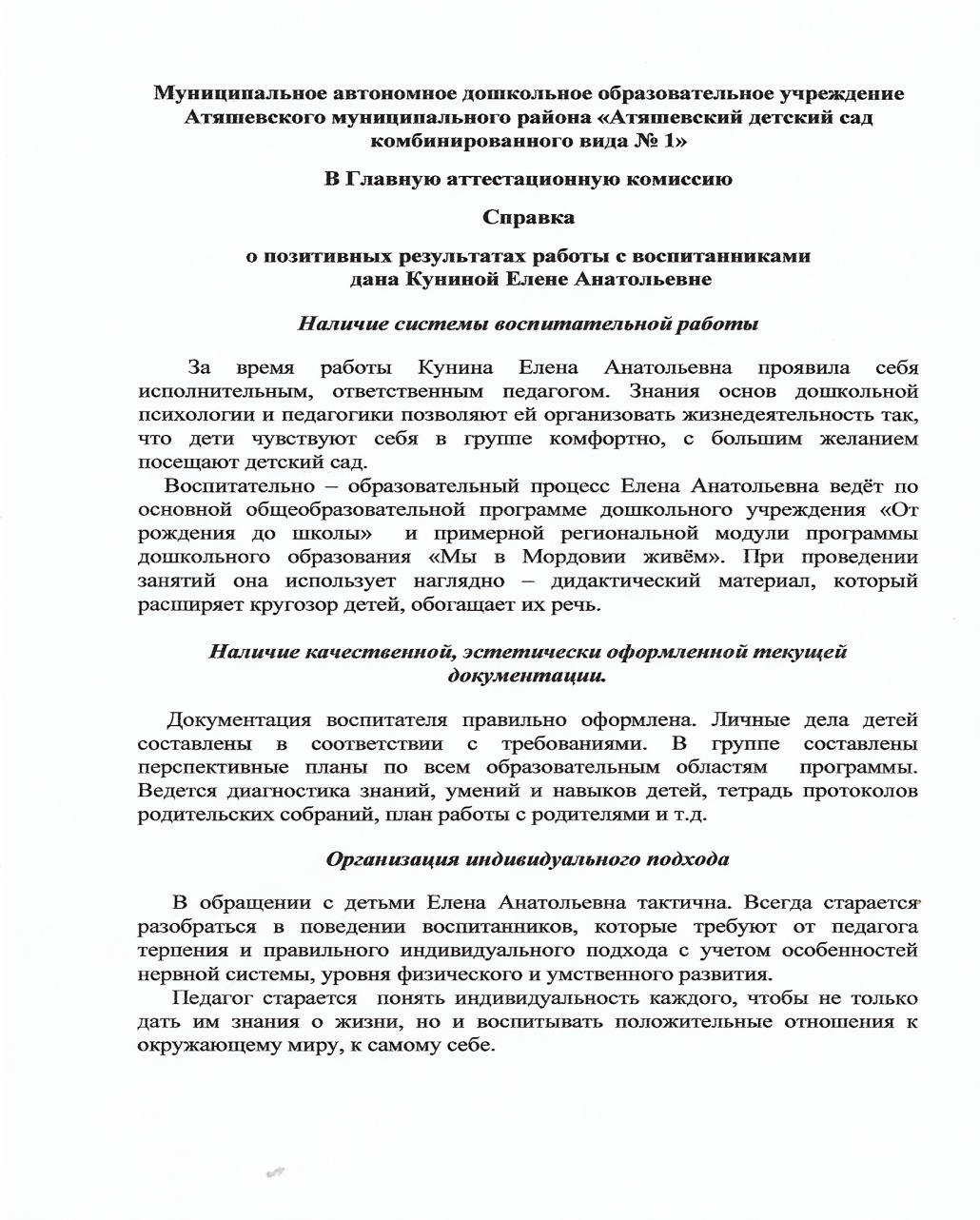 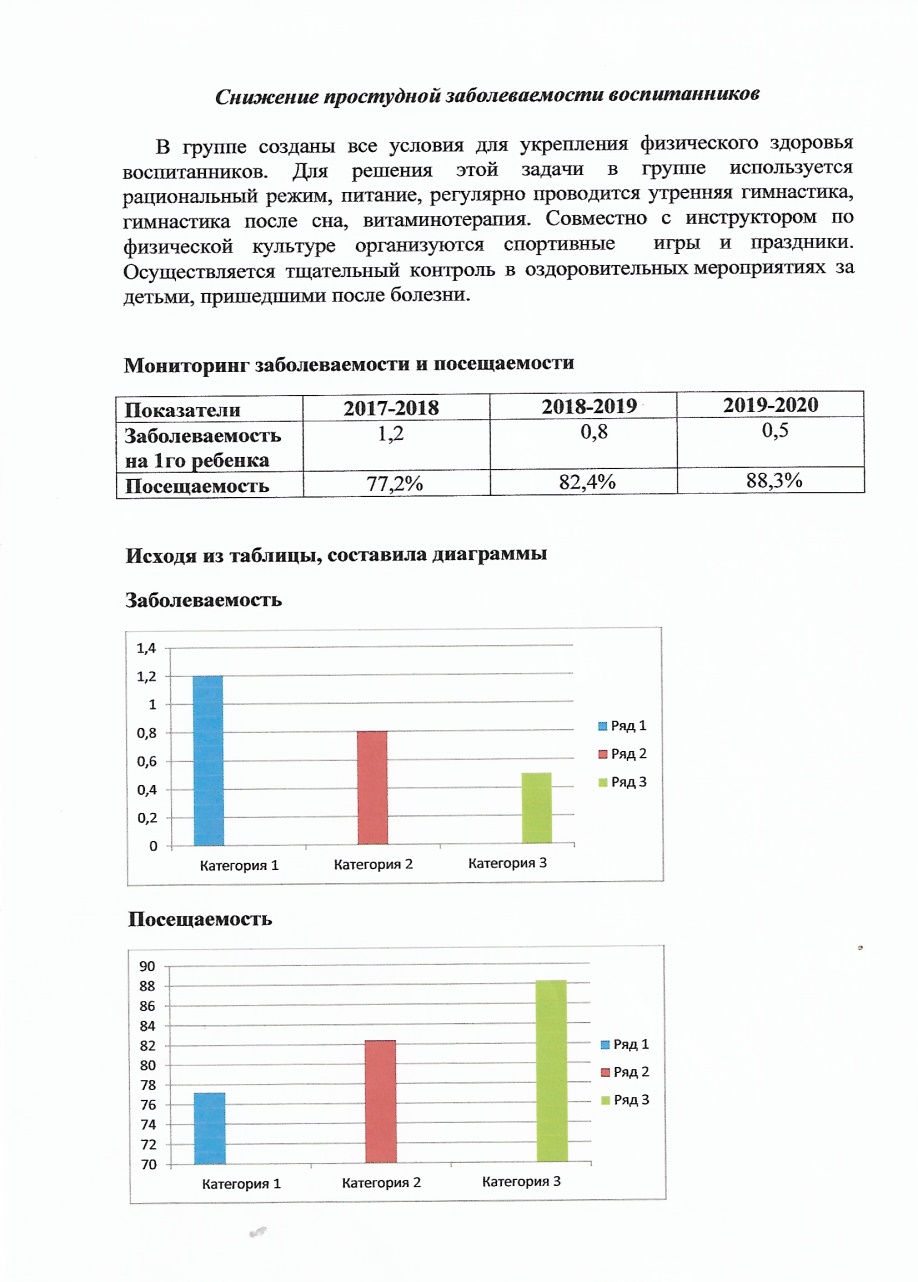 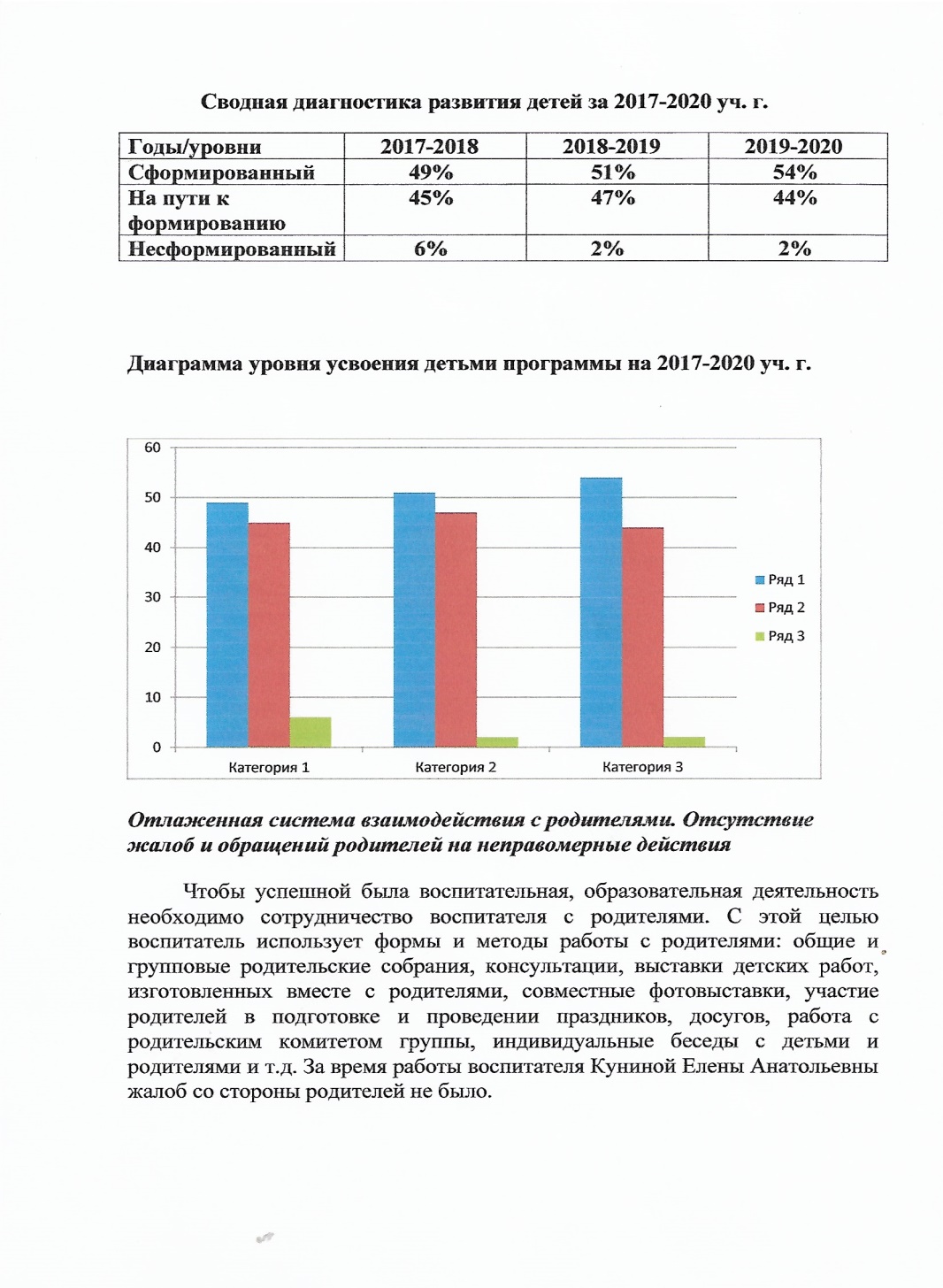 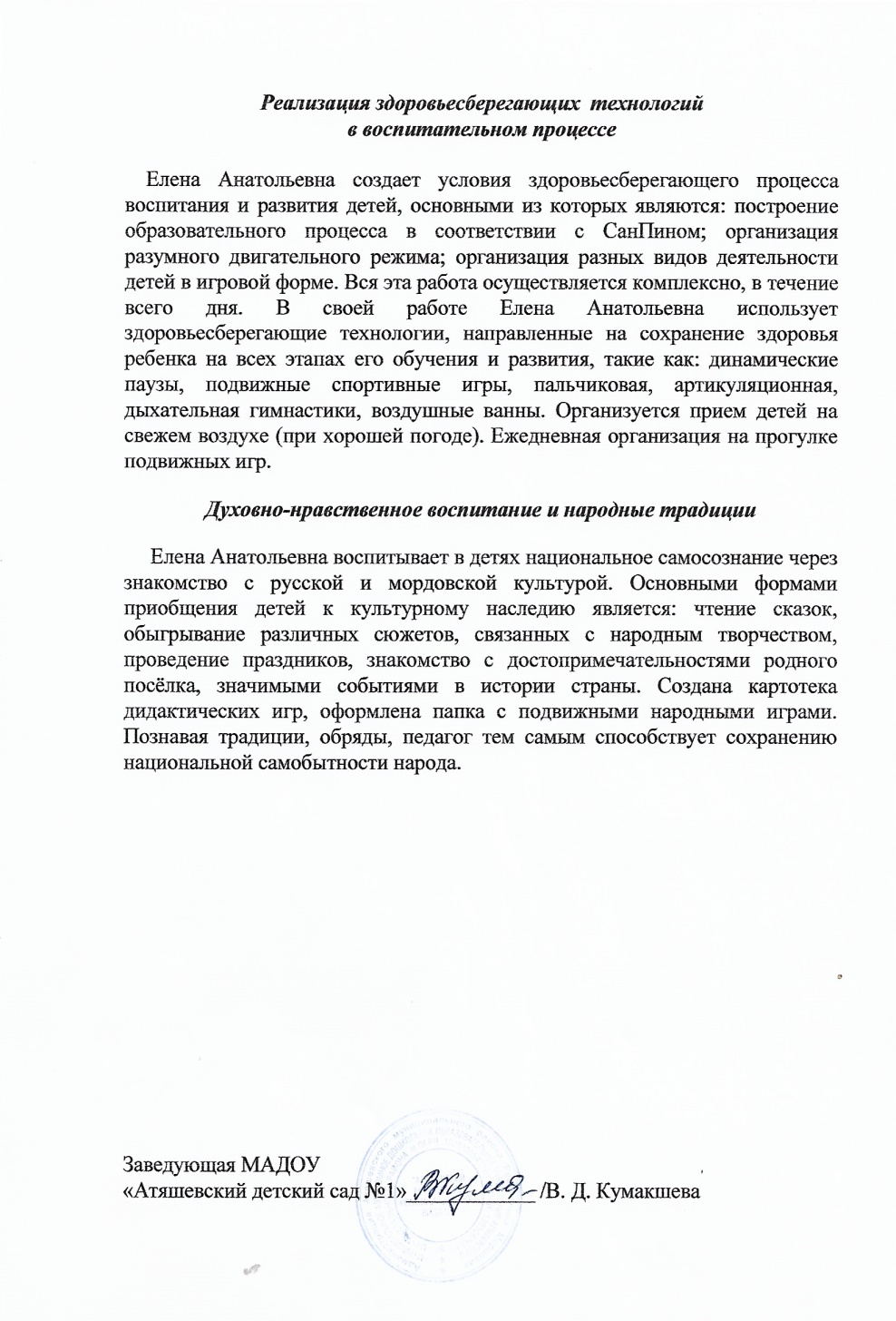 ­
11.Качество взаимодействия с родителями
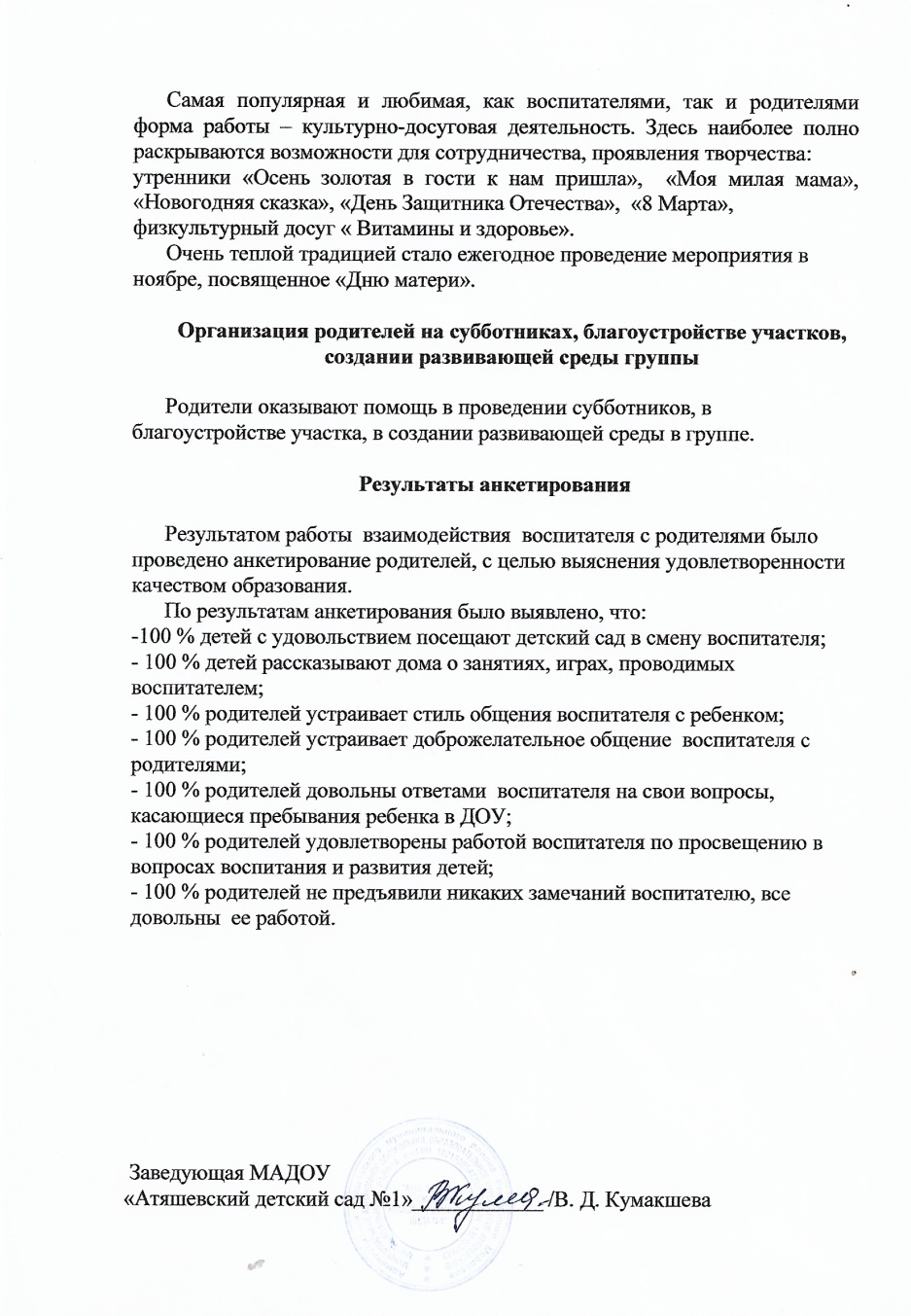 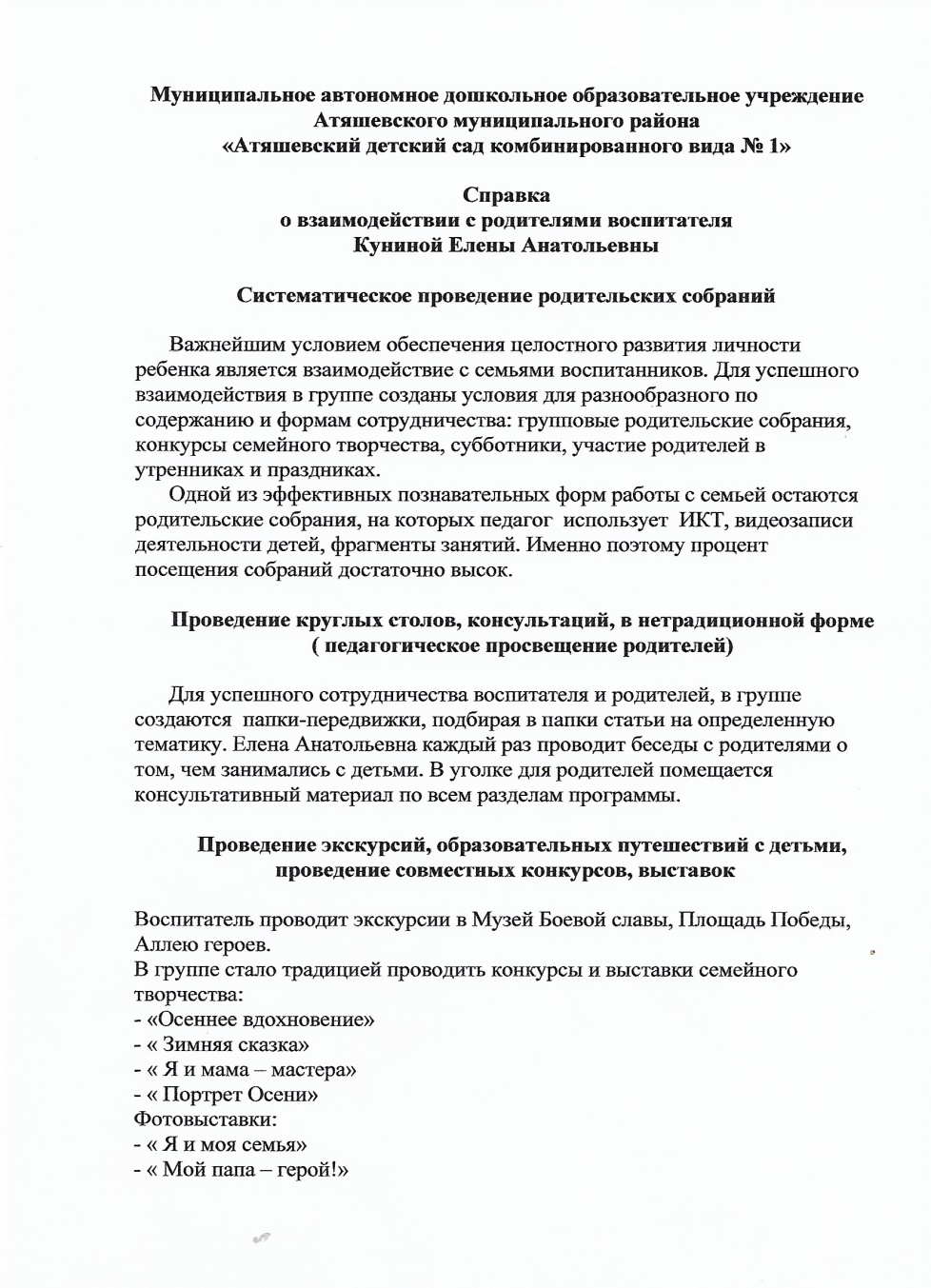 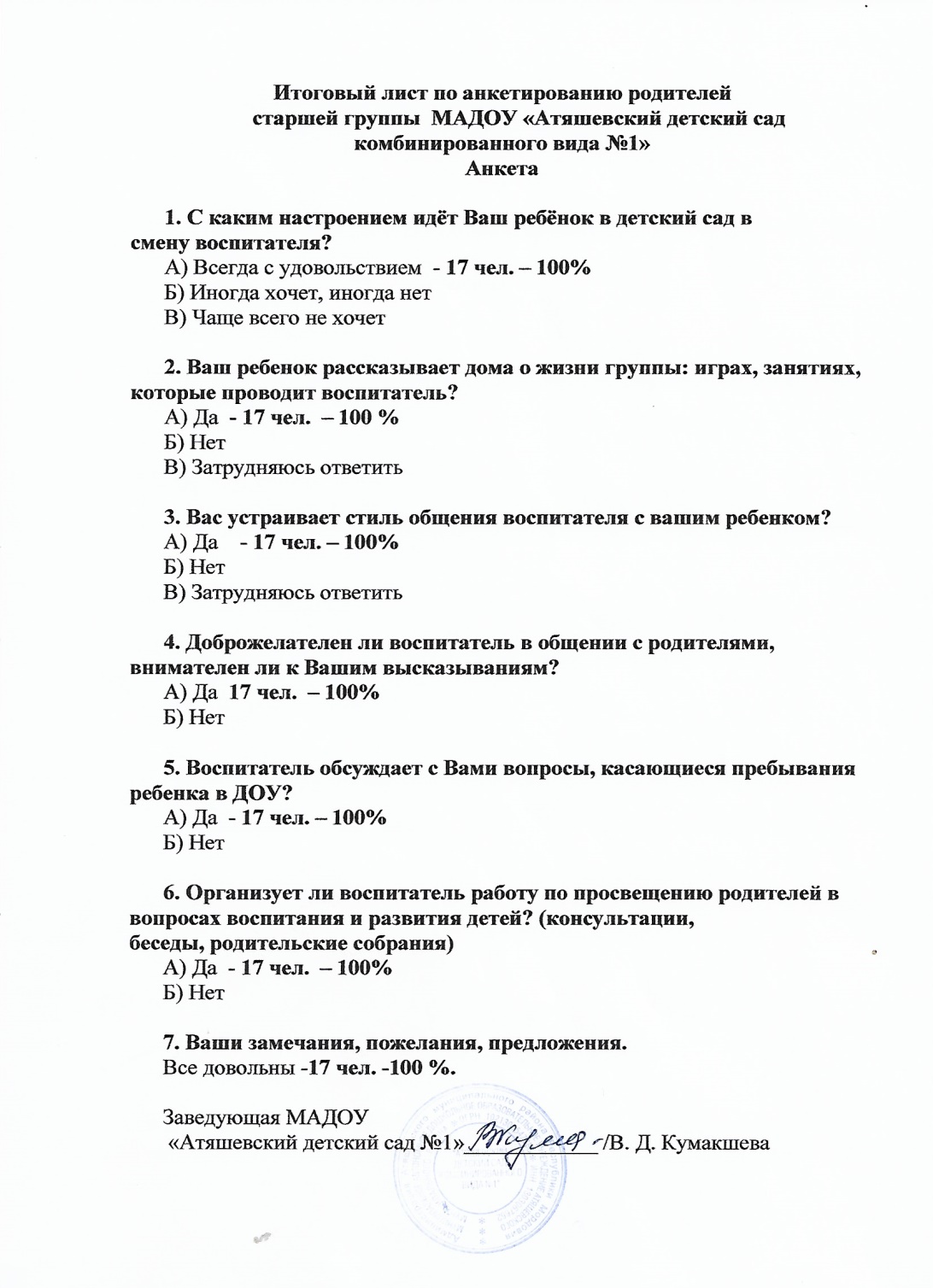 13. Участие педагога в 
профессиональных конкурсах
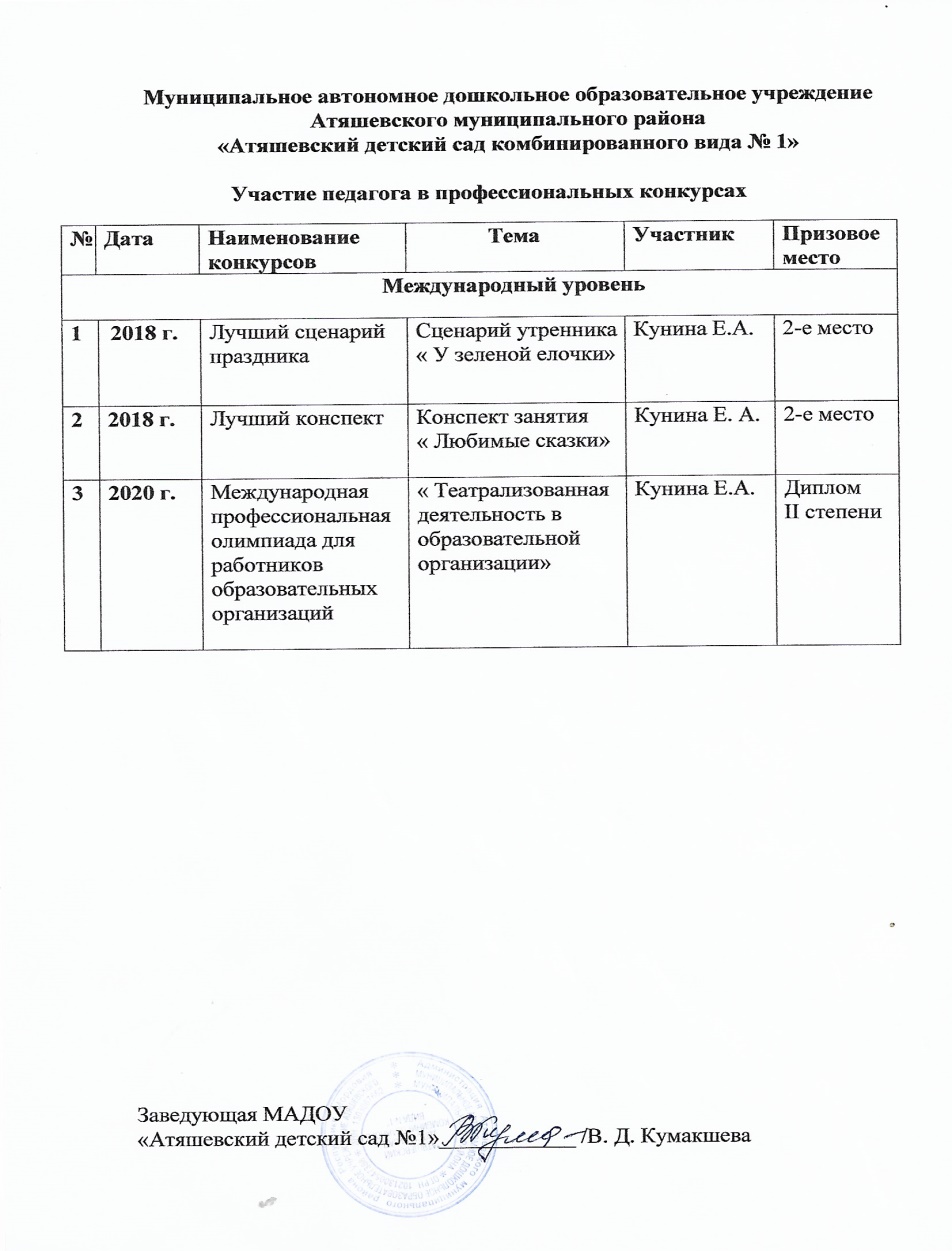 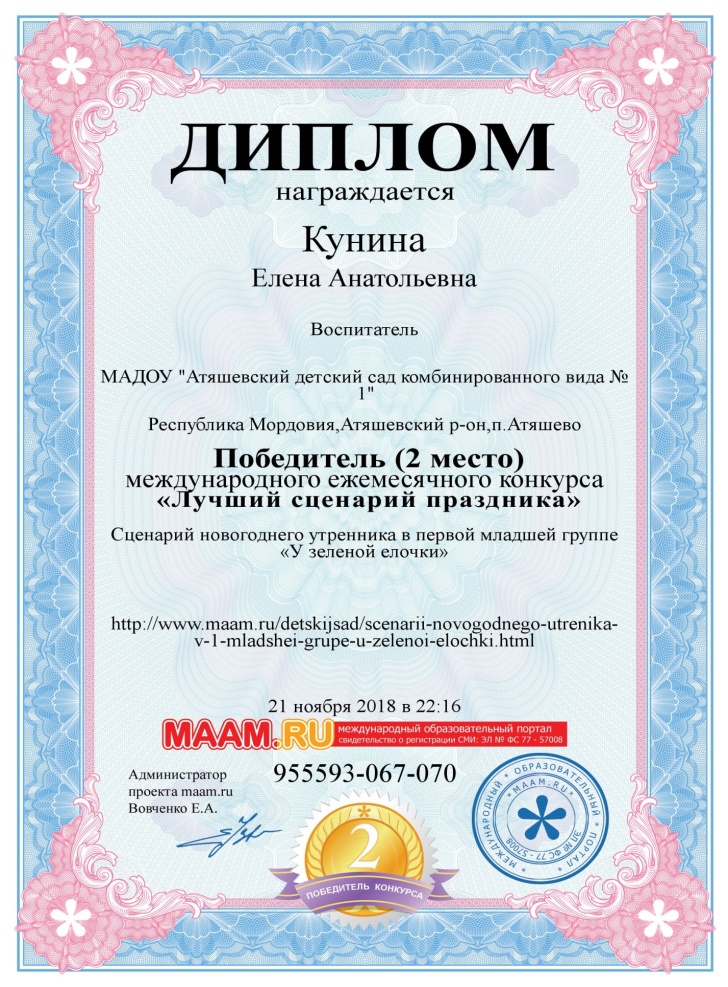 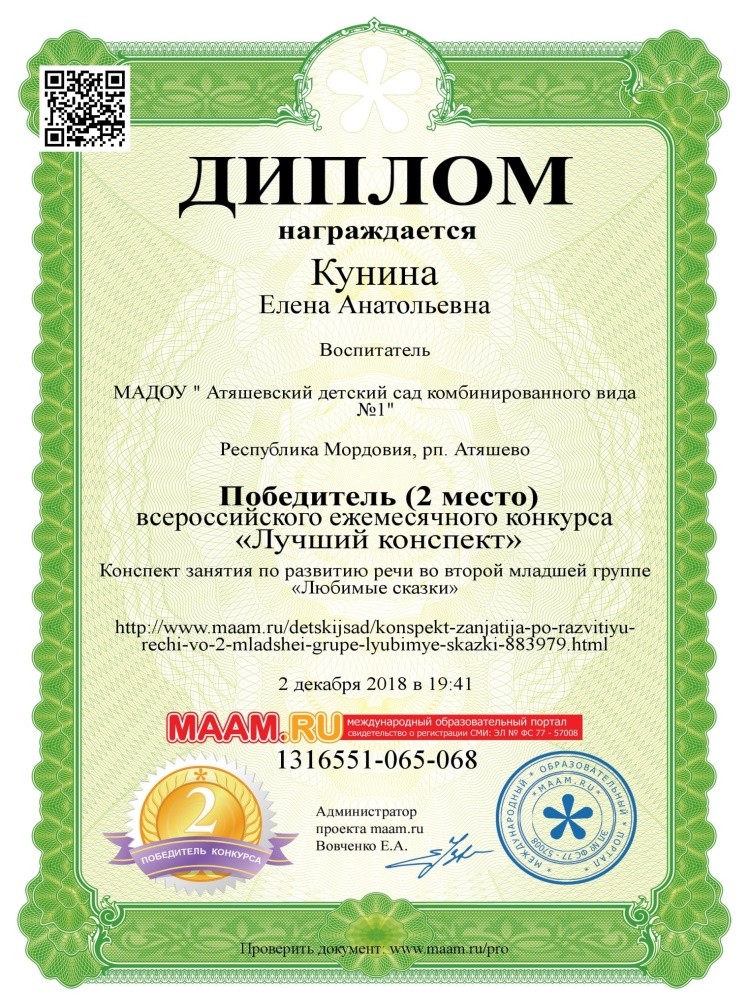 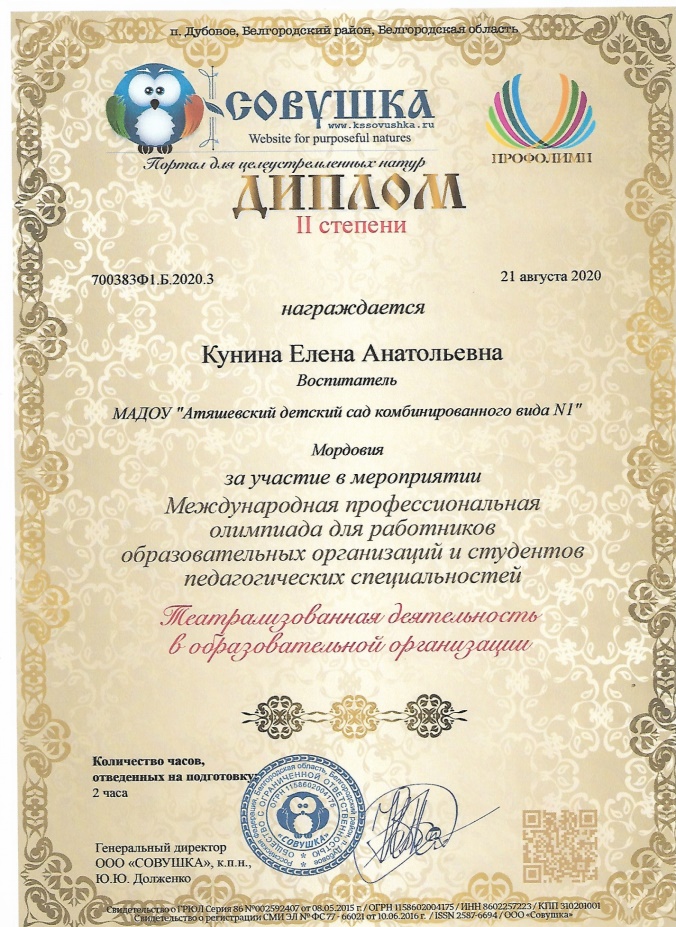 14. Награды и поощрения
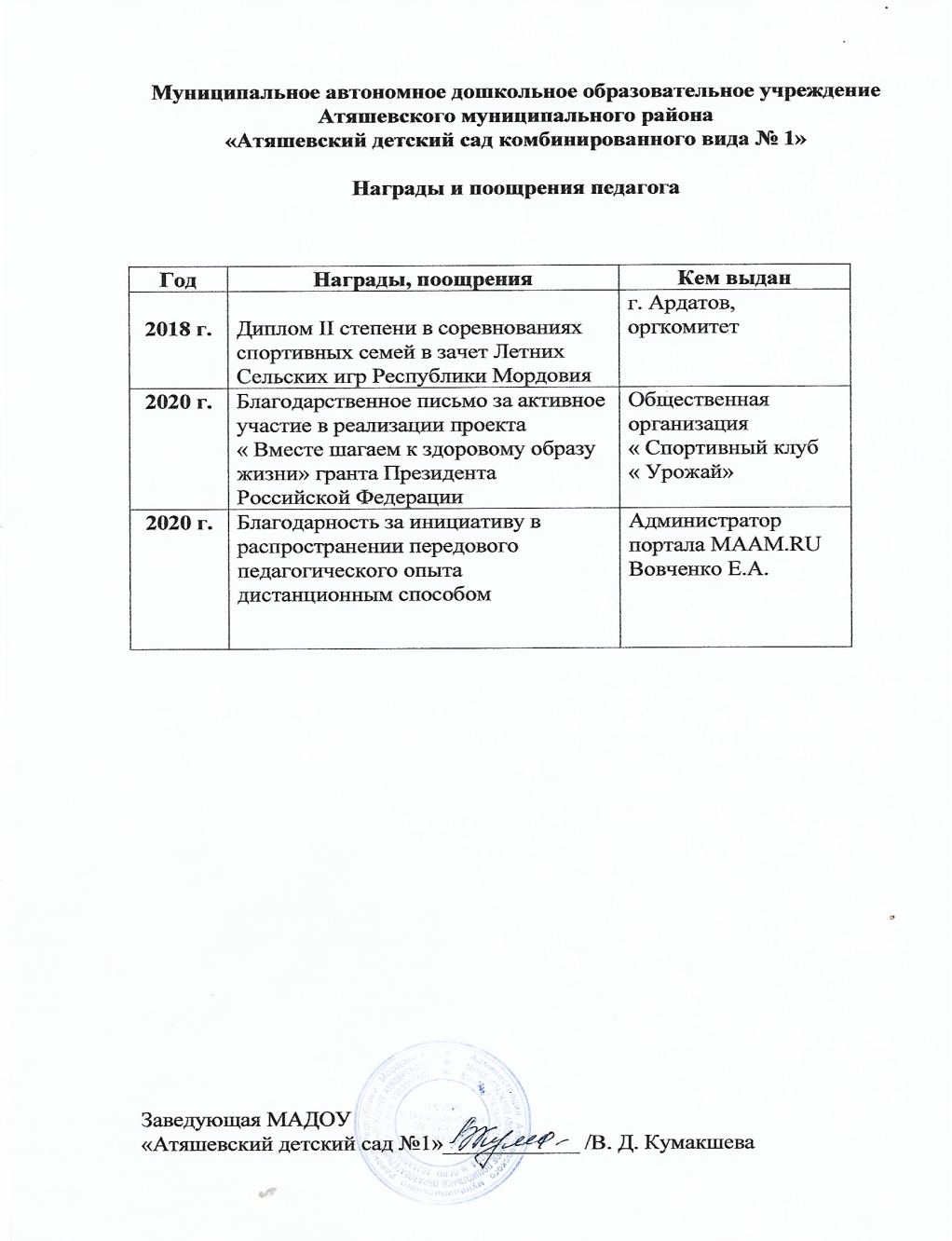 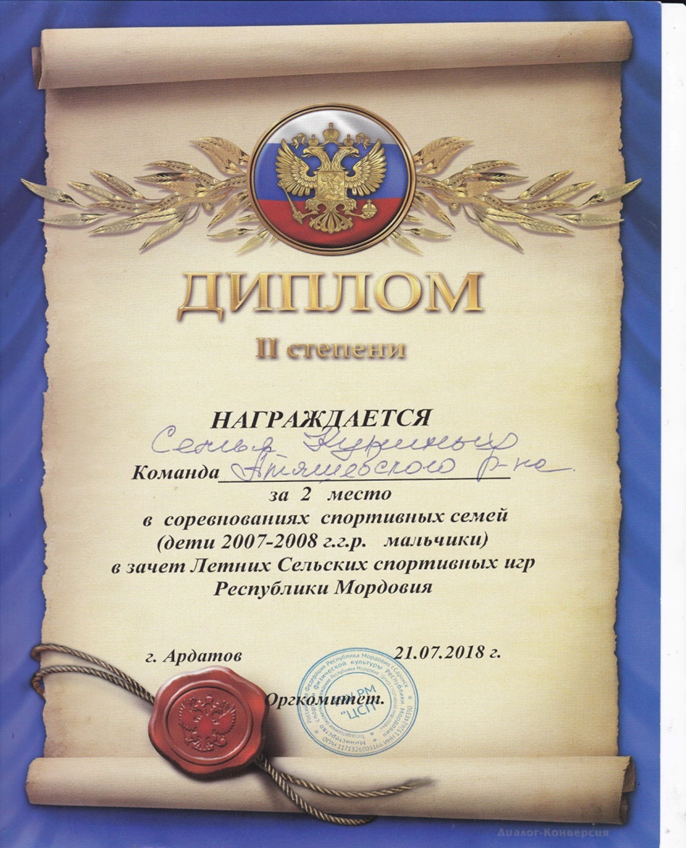 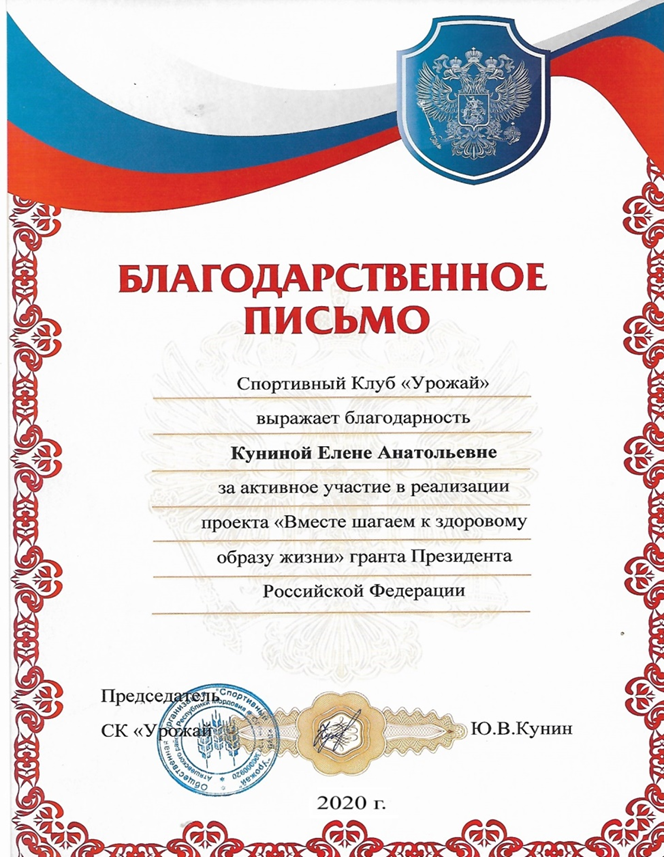 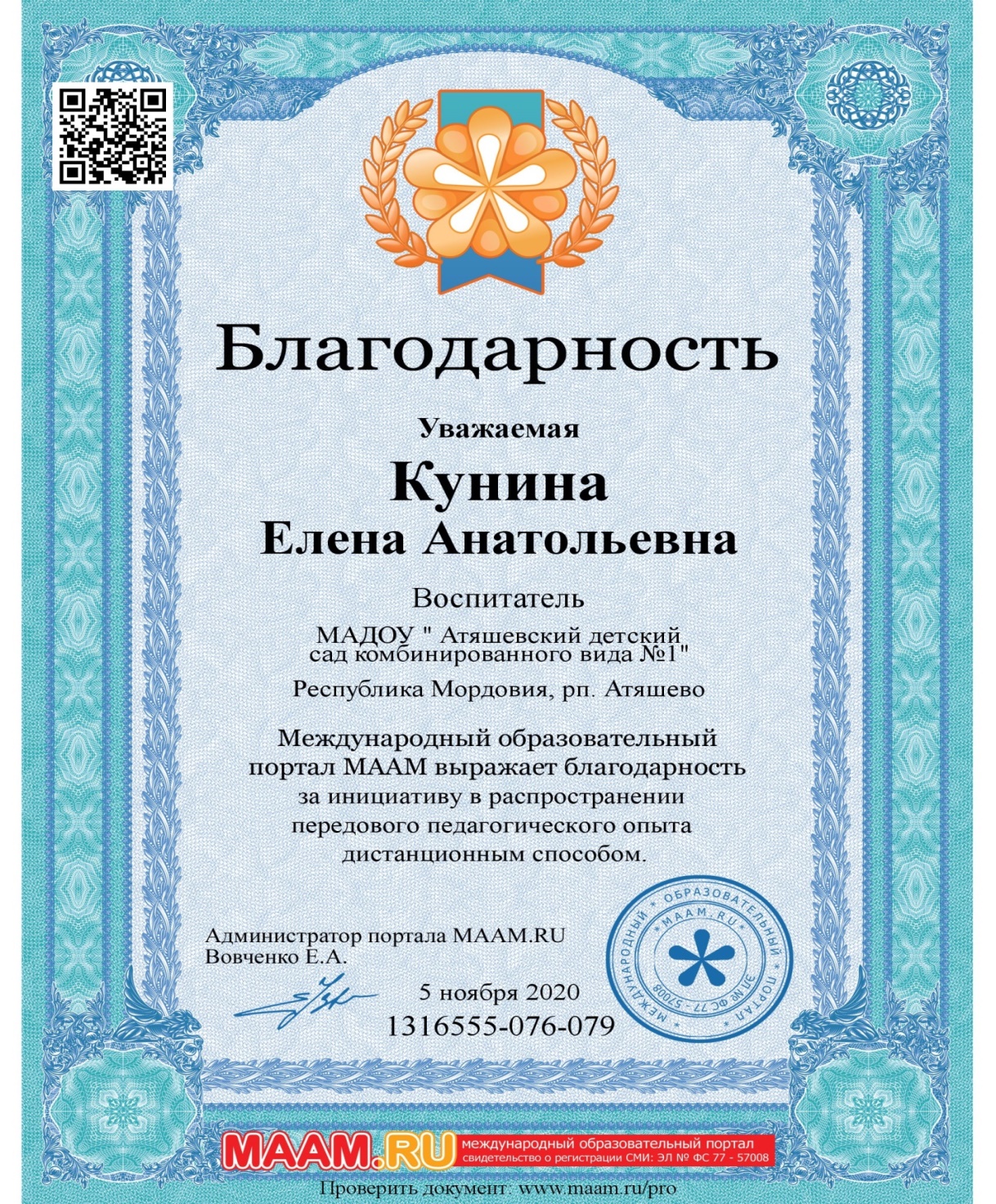